You are the tasmanian brand
August 17, 2019
All people, but especially the young, tend to become what society says they are.

-Robert Hughes, Fatal Shore: The Epic of Australia’s Founding
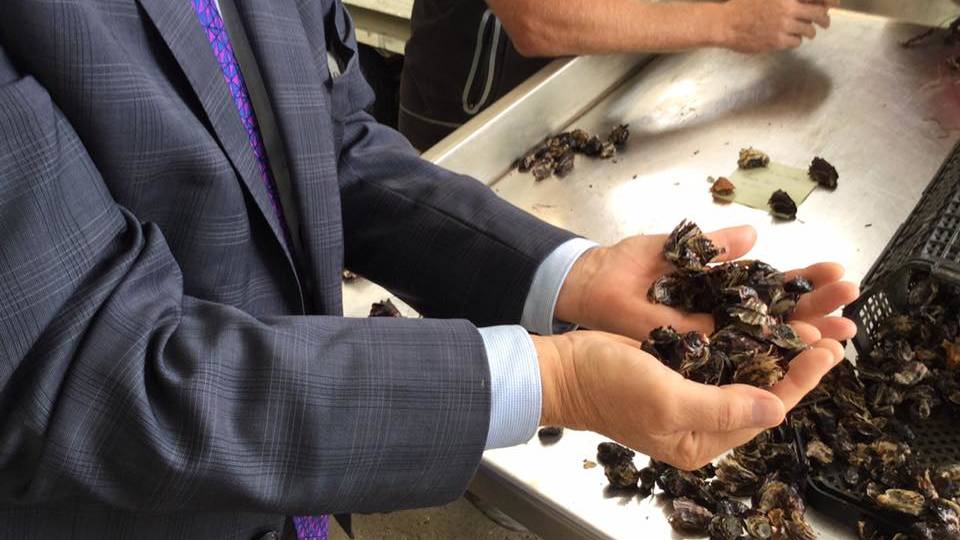 [Speaker Notes: In 2016, something terrible happened here.]
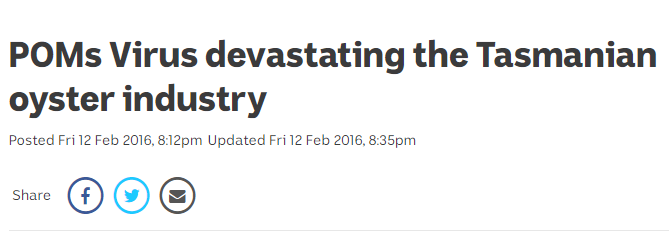 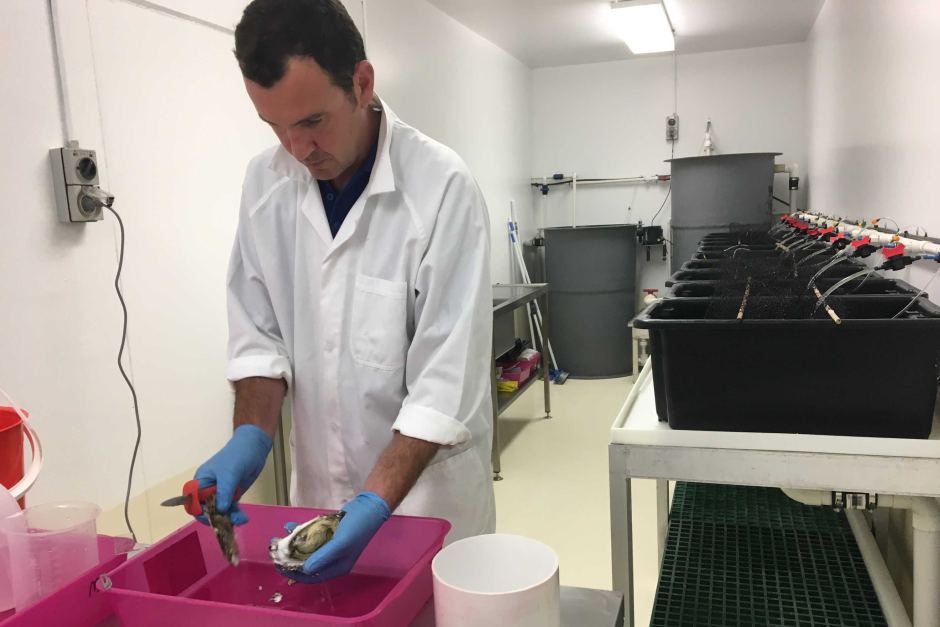 [Speaker Notes: But you didn’t give up. You didn’t import a solution. You found a Tasmanian way to respond: scientists, the industry, the government… consumers.]
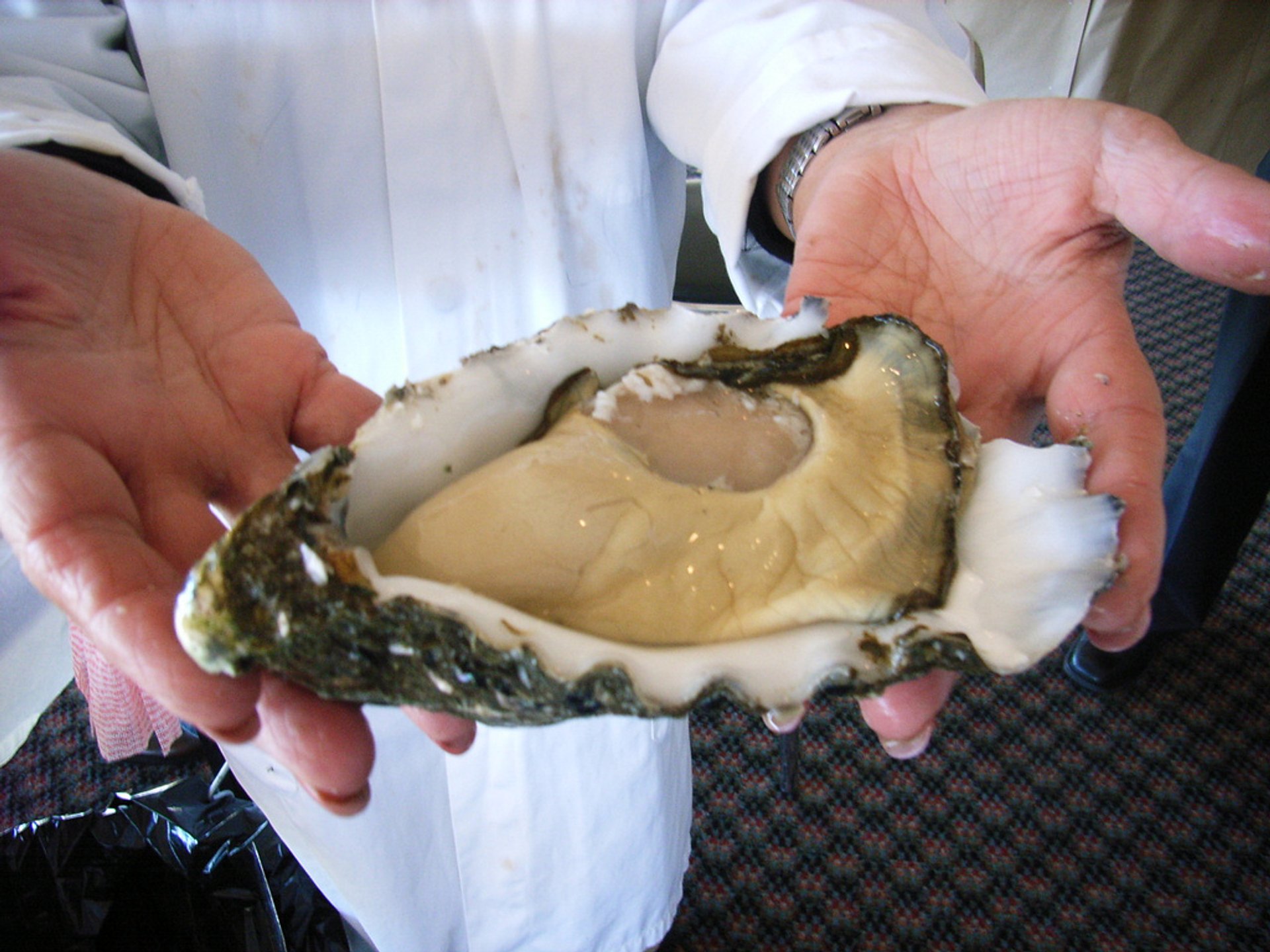 [Speaker Notes: You brought it back to life.]
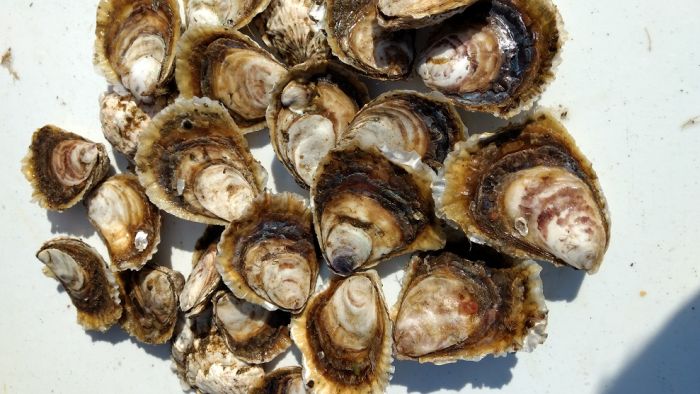 [Speaker Notes: Now, some of you are resurrecting parts of the industry that had seemed lost – a very Tasmanian thing to do.]
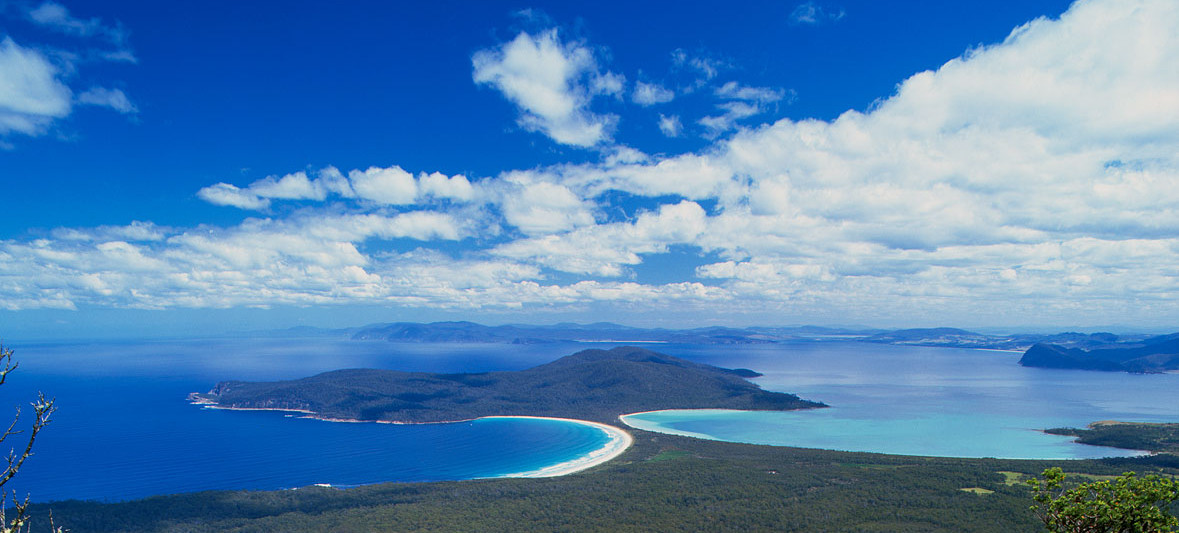 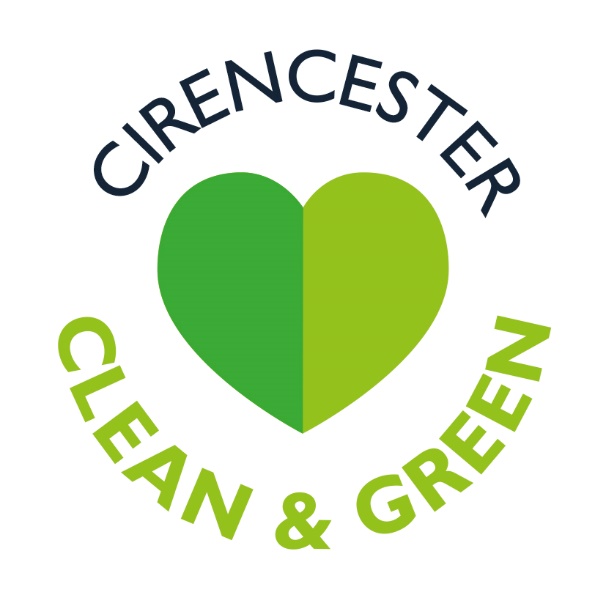 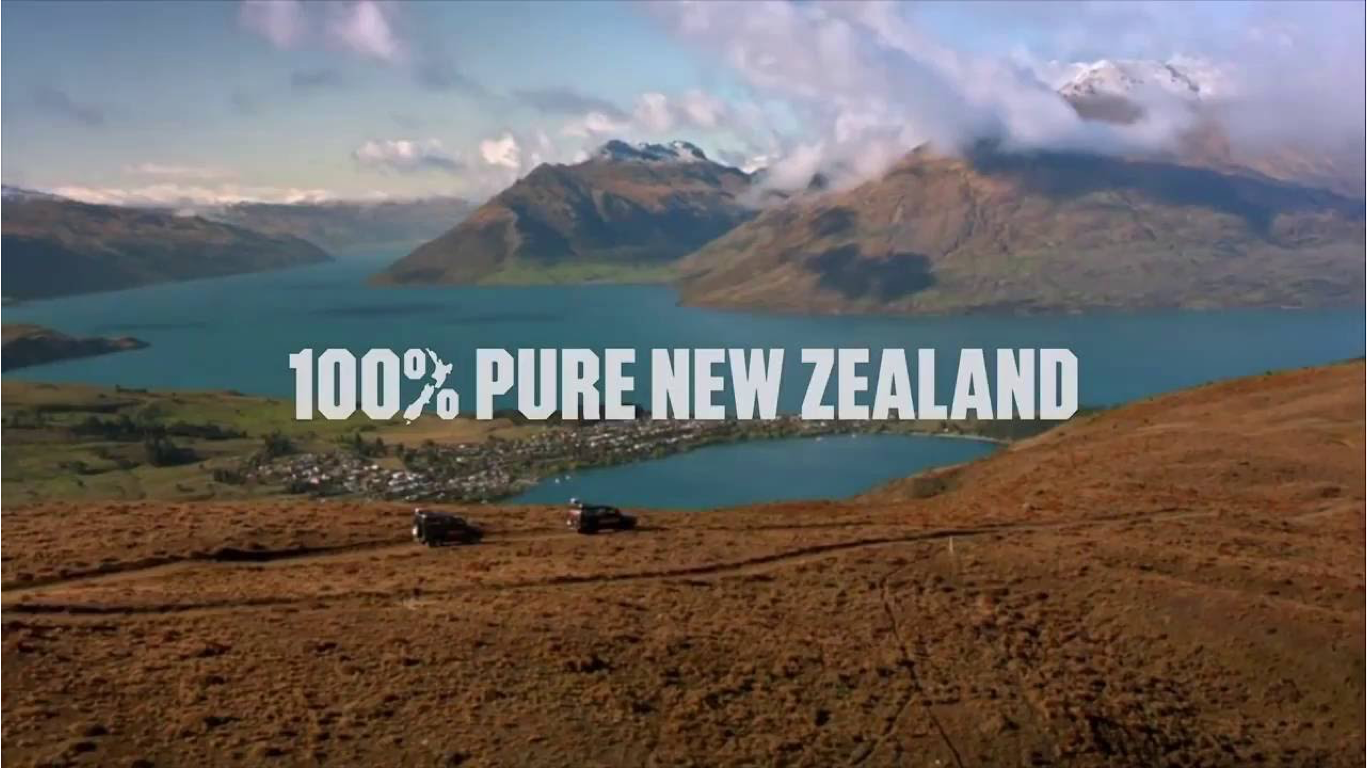 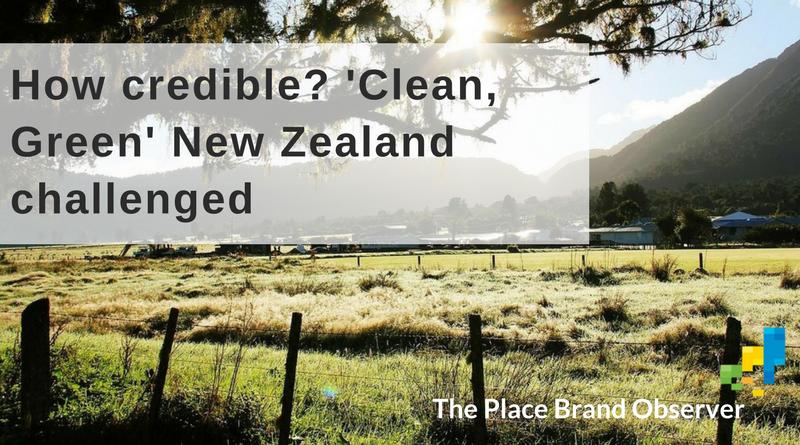 [Speaker Notes: This is our platform…]
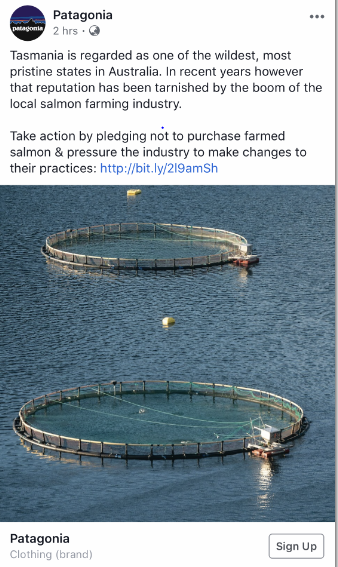 [Speaker Notes: This is our platform…]
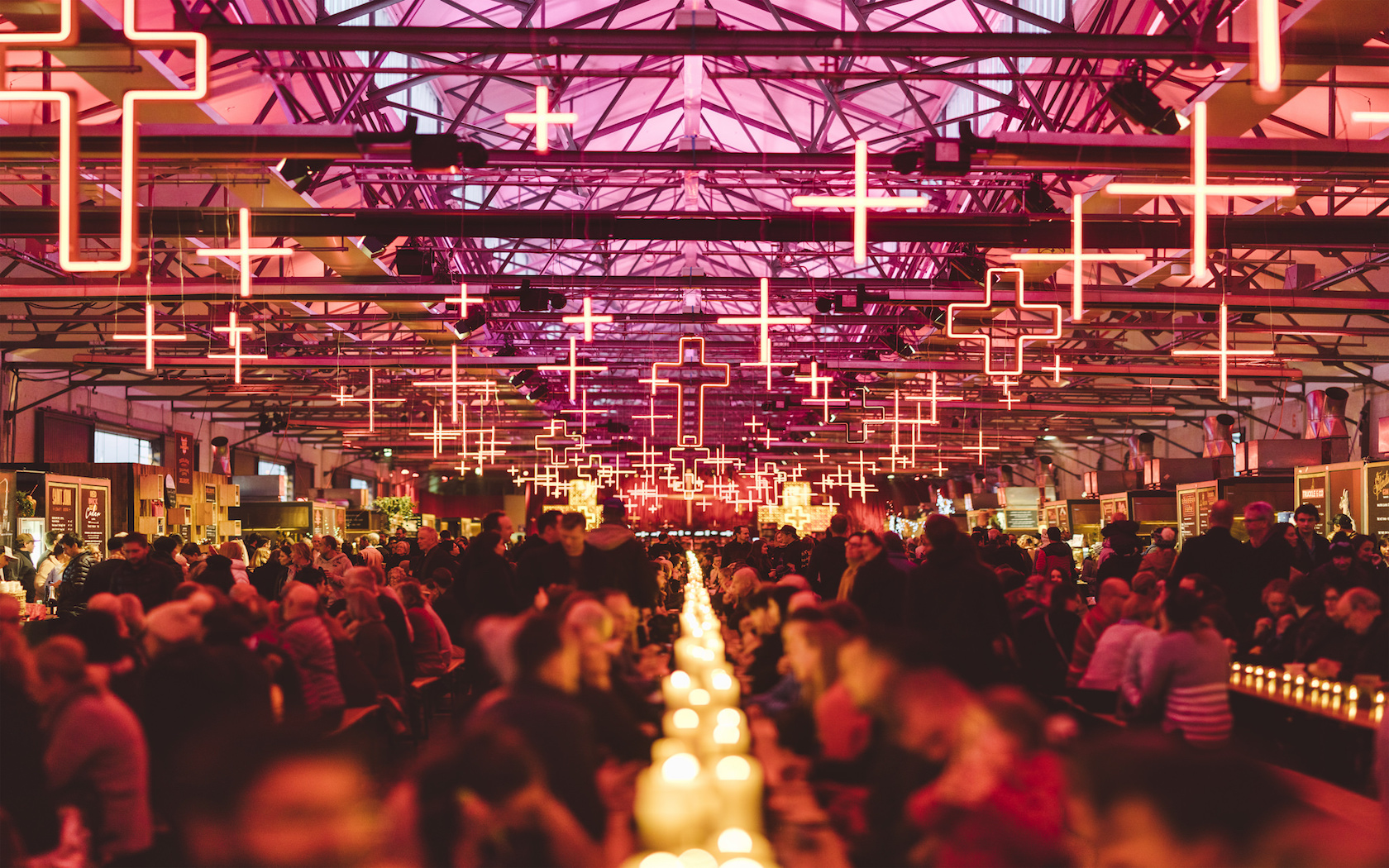 a cultural expression
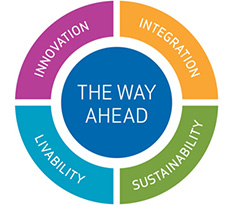 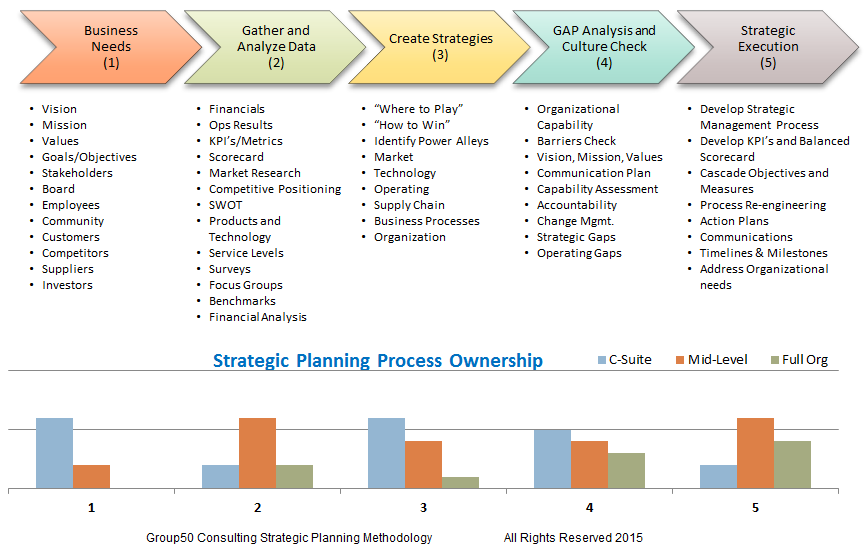 [Speaker Notes: No one knows what any of this means - including brand experts.]
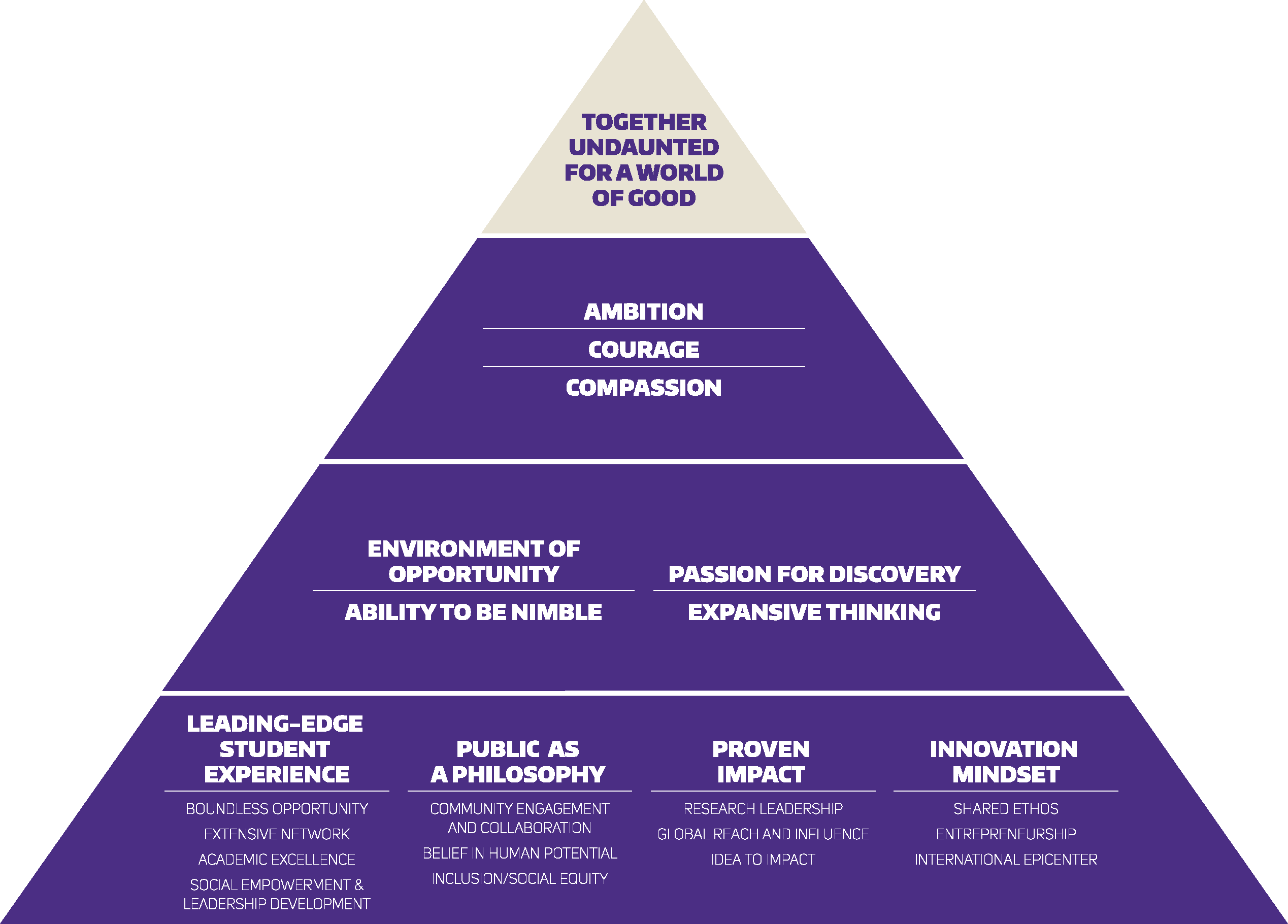 [Speaker Notes: No one knows what any of this means - including brand experts.]
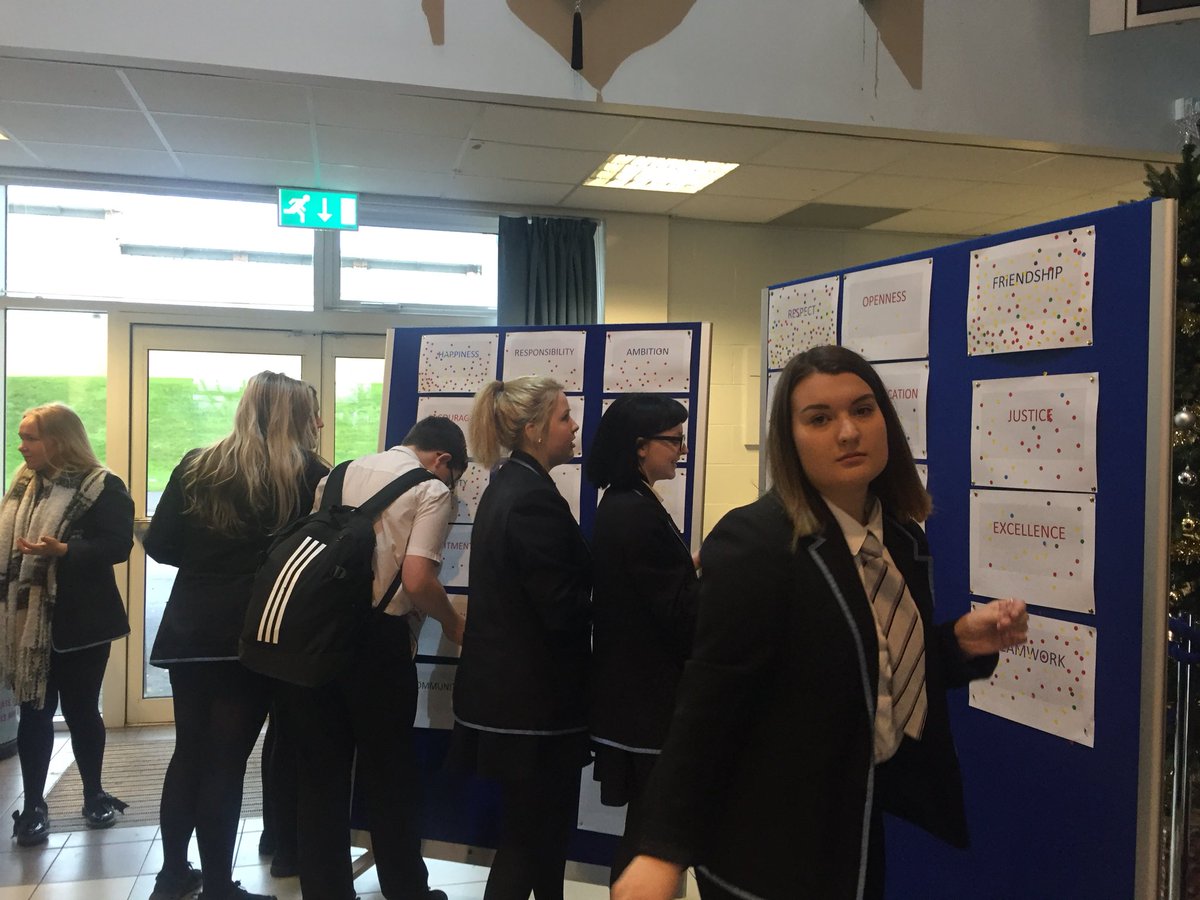 Universal synonyms of civic goodness
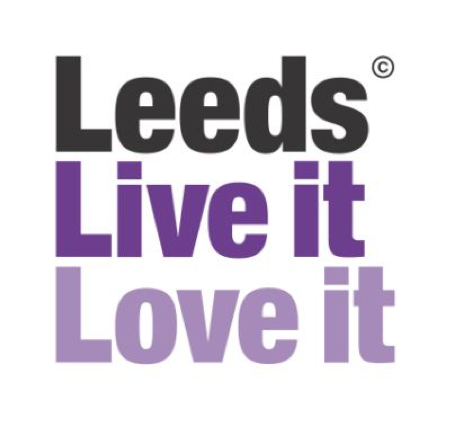 [Speaker Notes: The usual solution]
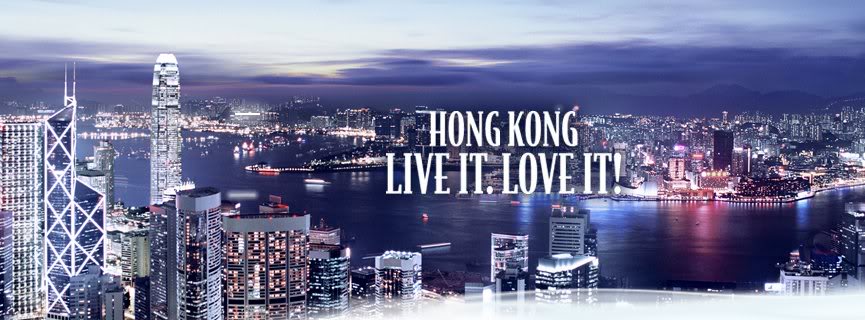 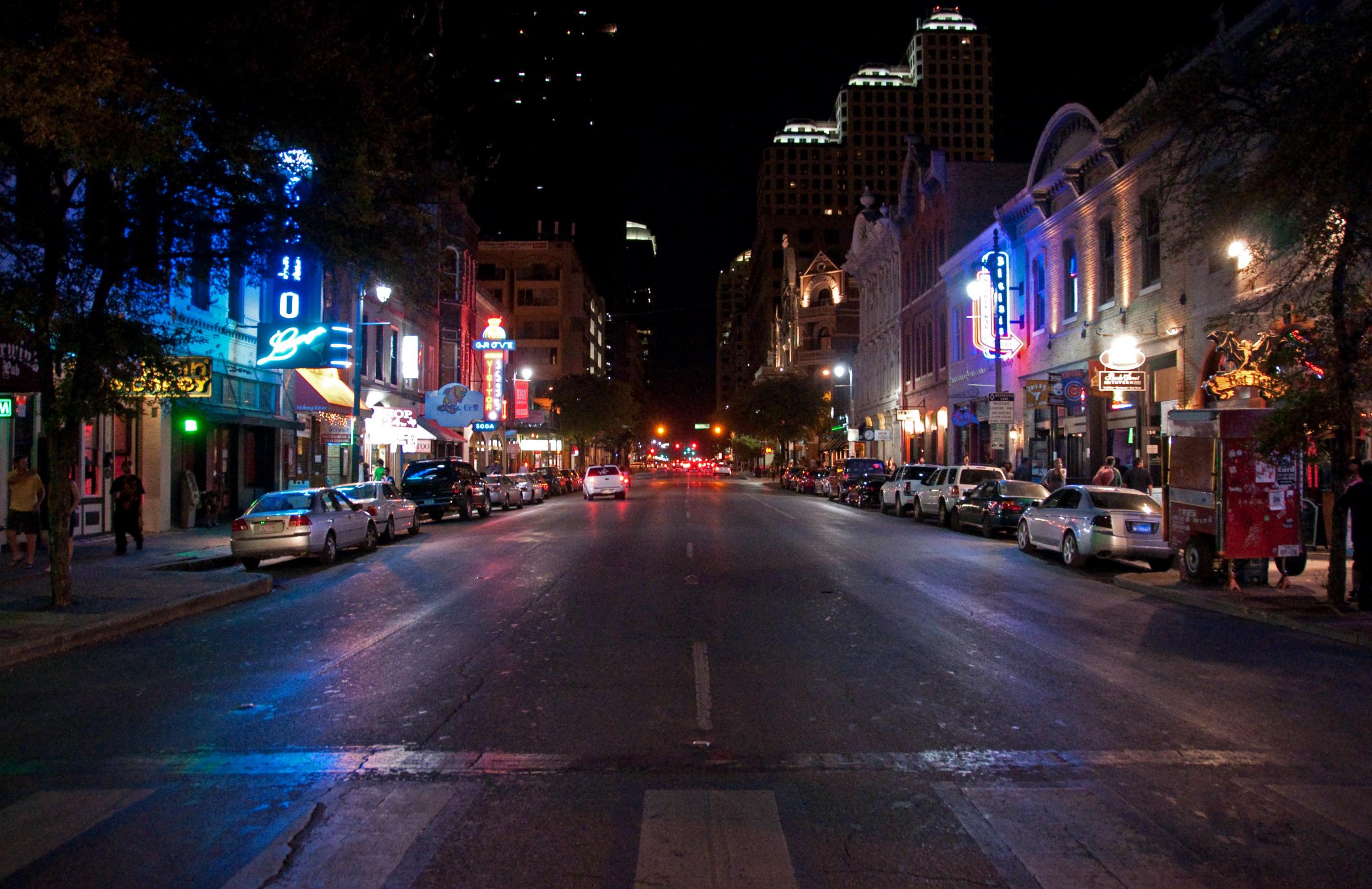 AUSTIN, 1999
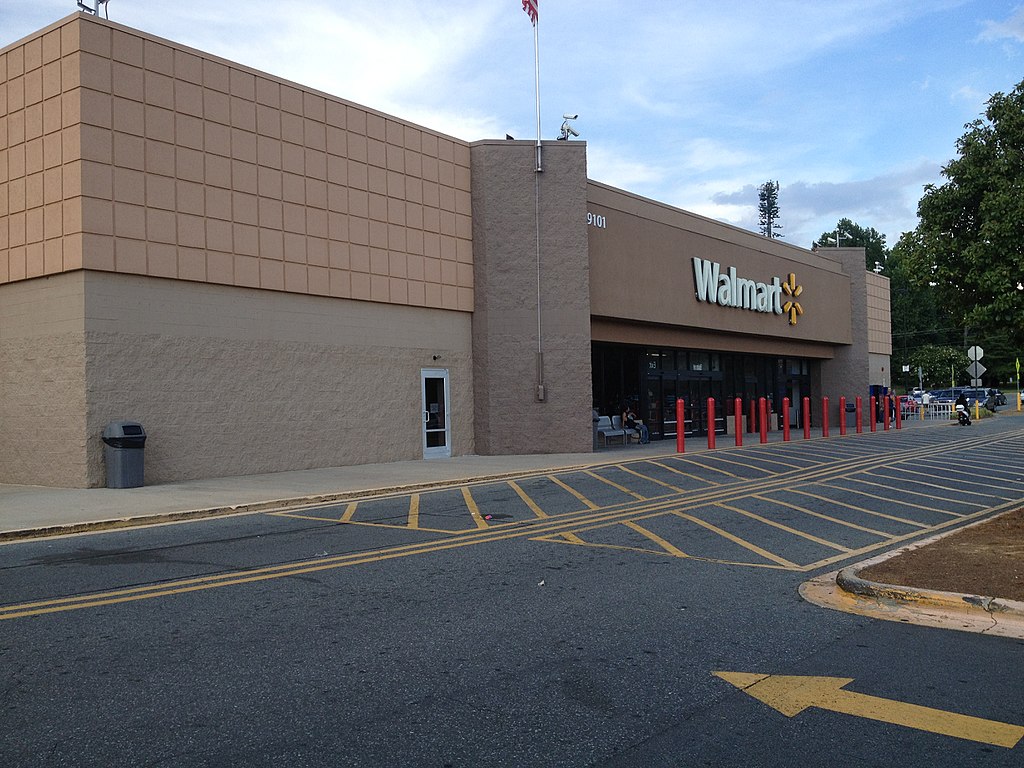 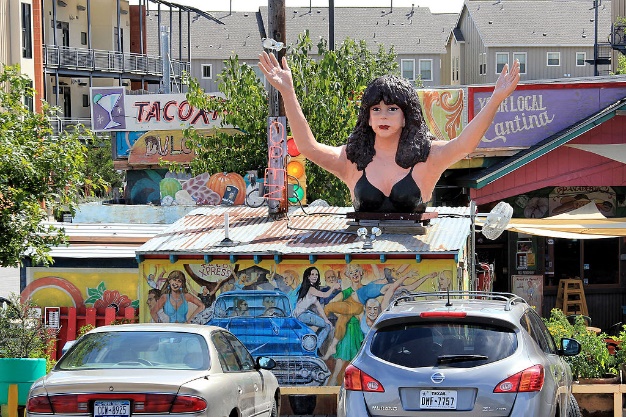 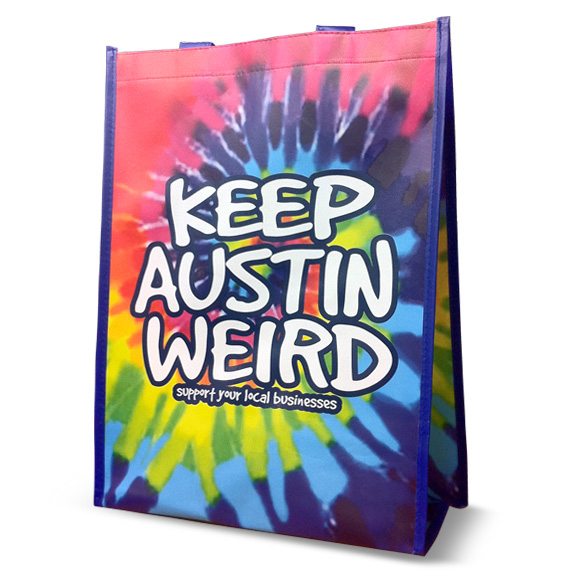 [Speaker Notes: Marc Ott]
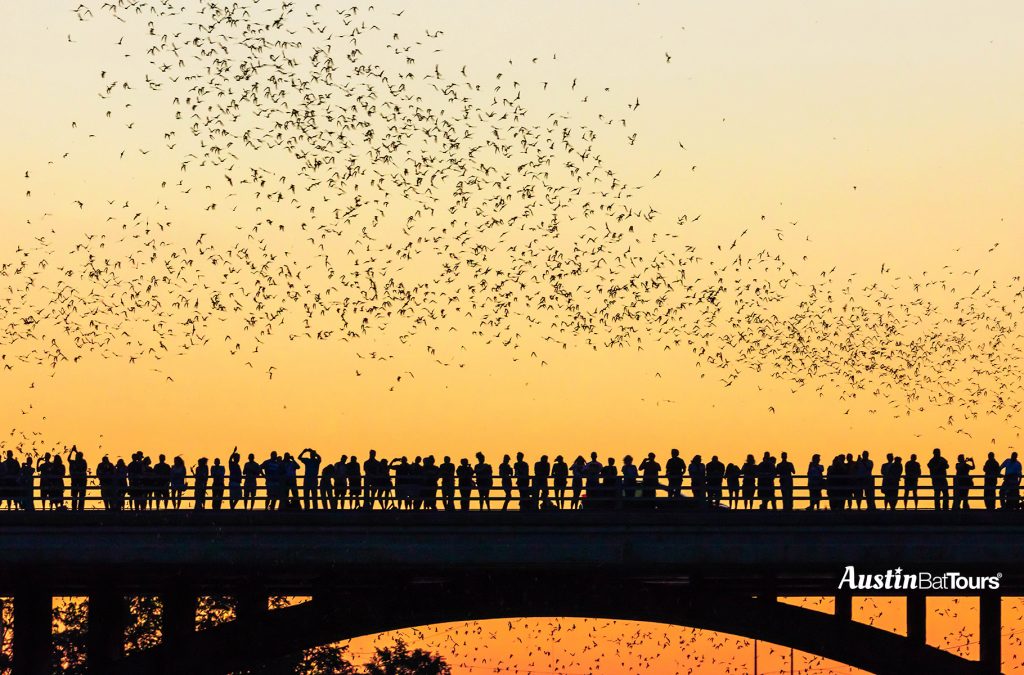 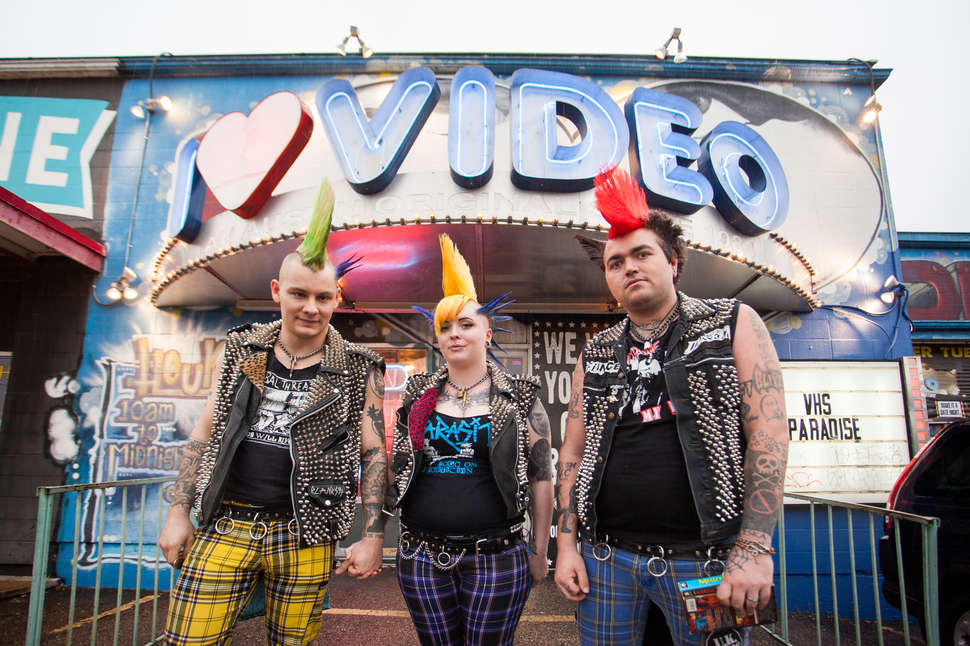 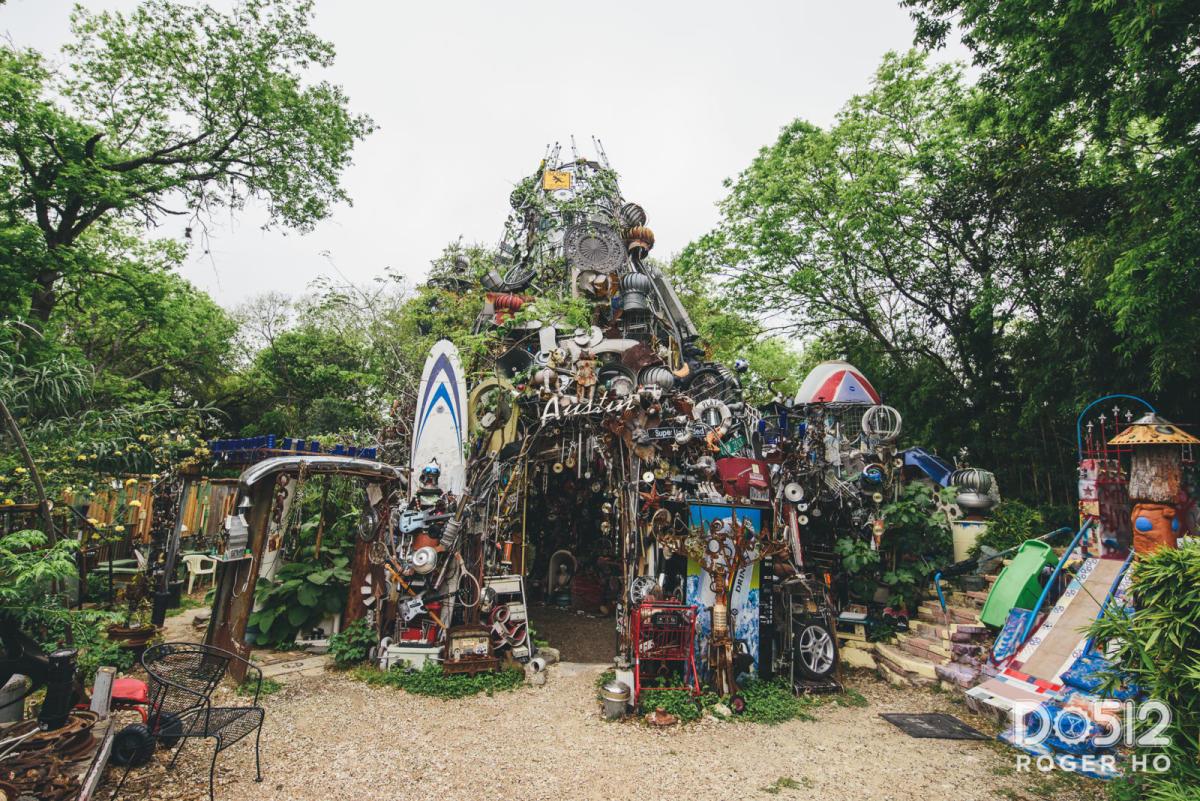 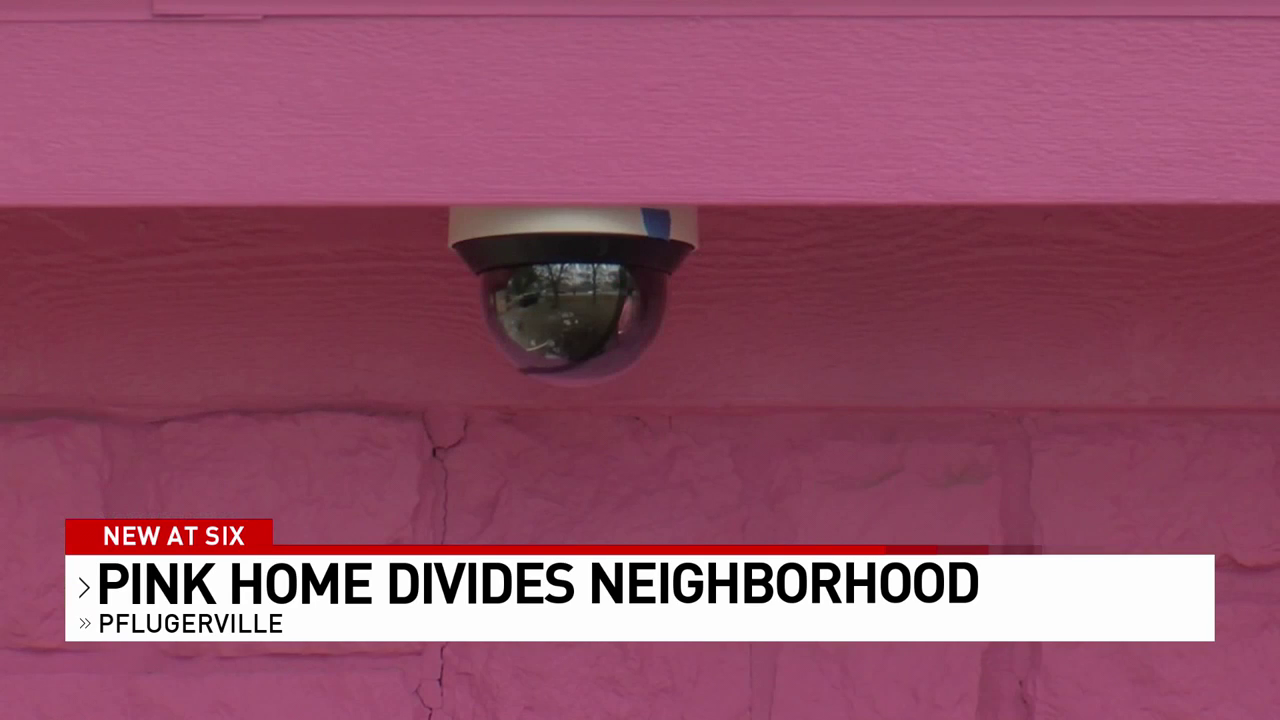 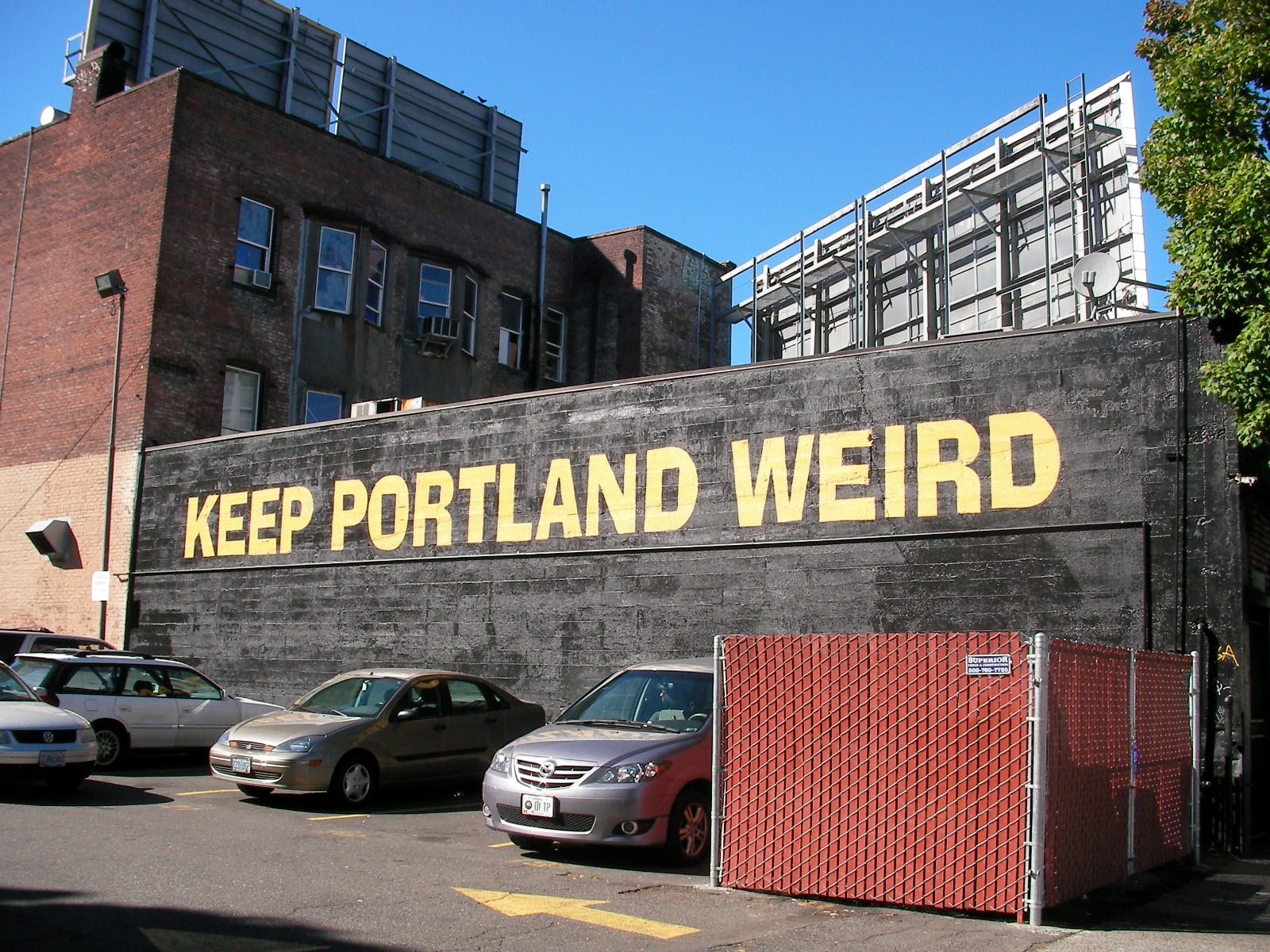 Discipline, Focus, Consistency
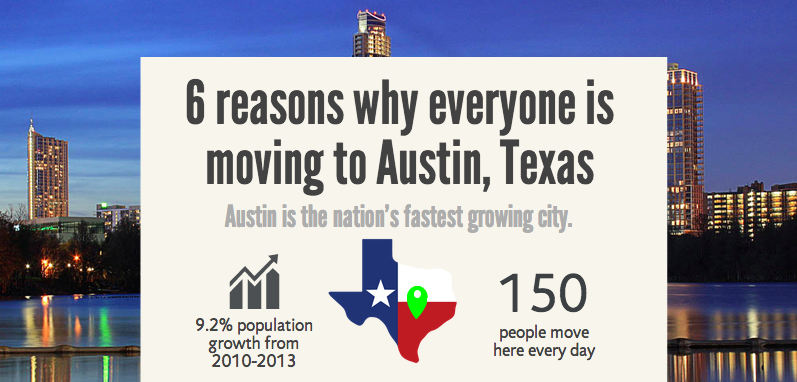 Seven plots
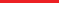 overcoming the monster
rags to riches
the quest / voyage & return
hero in a hole
comedy
tragedy
rebirth
[Speaker Notes: There are only seven plots in human history. Maybe eight. Or six. Theorists fight over this. Christopher Booker.]
Seven plots
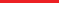 overcoming the monster
[Speaker Notes: There are only seven plots in human history. Maybe eight. Or six. Theorists fight over this. Christopher Booker.]
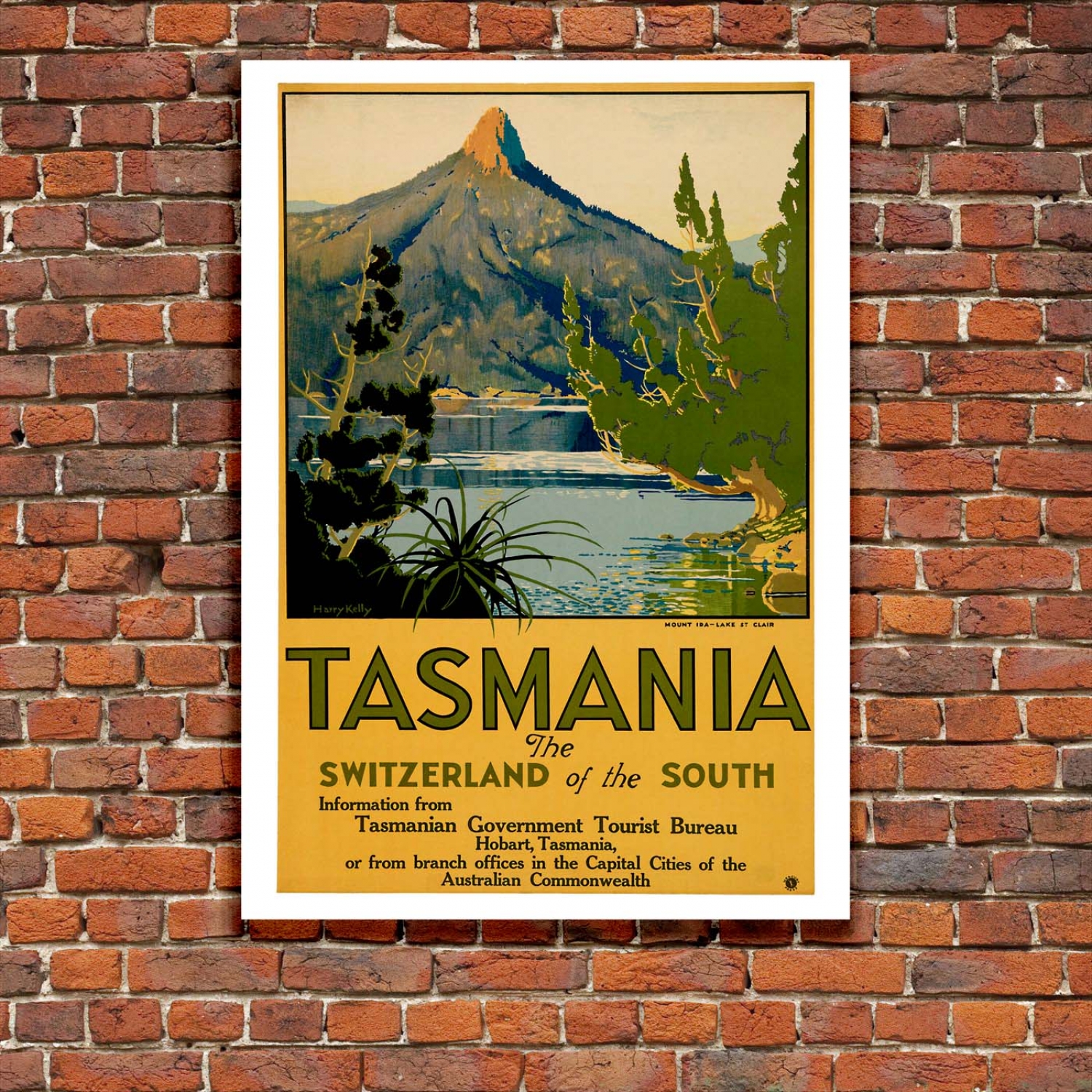 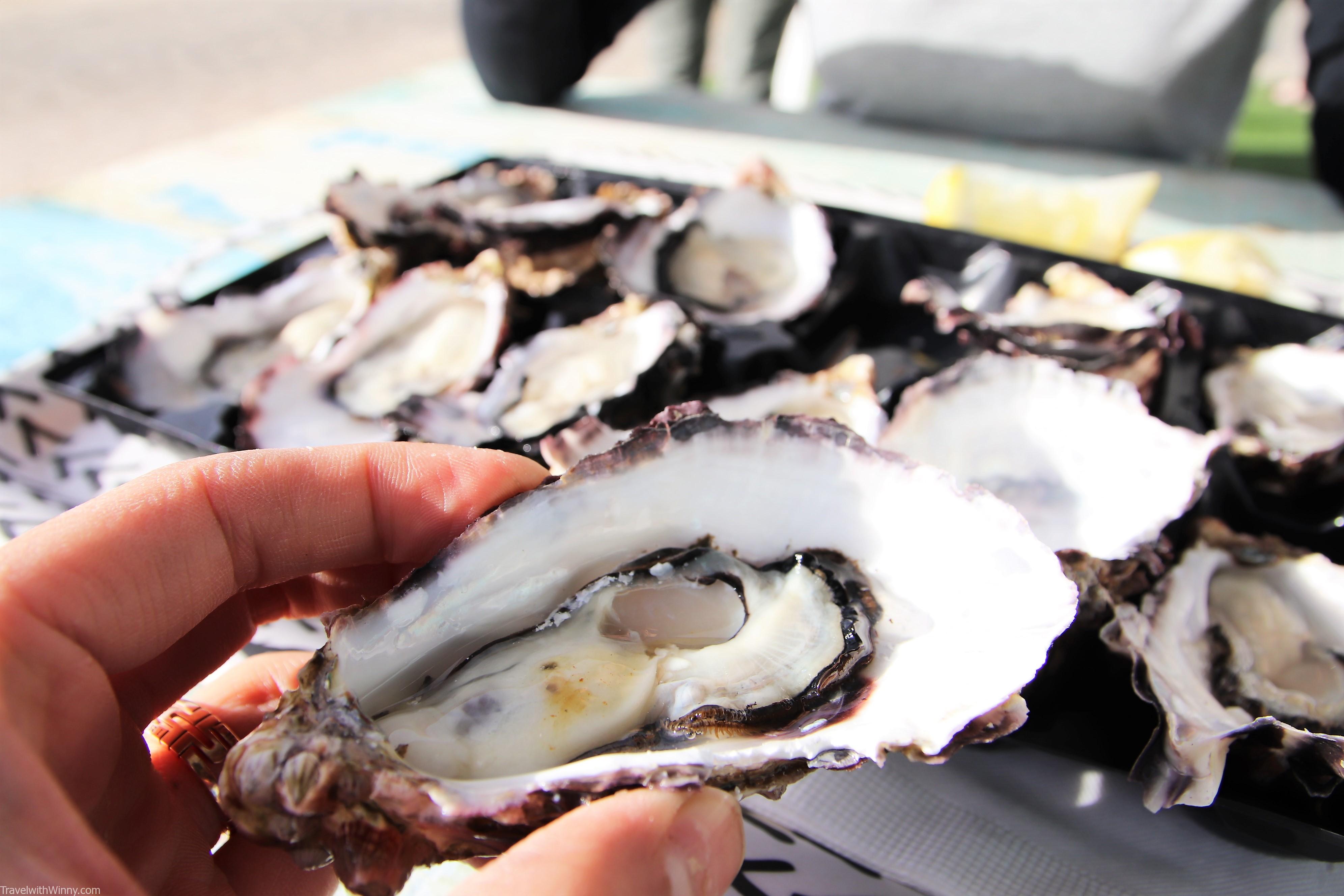 Tasmanian story work
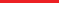 200 interviews 
335 pages of notes
147, 959 words
The interviewees were chosen by a random sample with representative socio-economic, geographic, age, and gender diversity representing the Tasmanian population
A Place brand
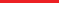 Express where we live

Express who we are

Express what we do and why we do it

Help everyone use it
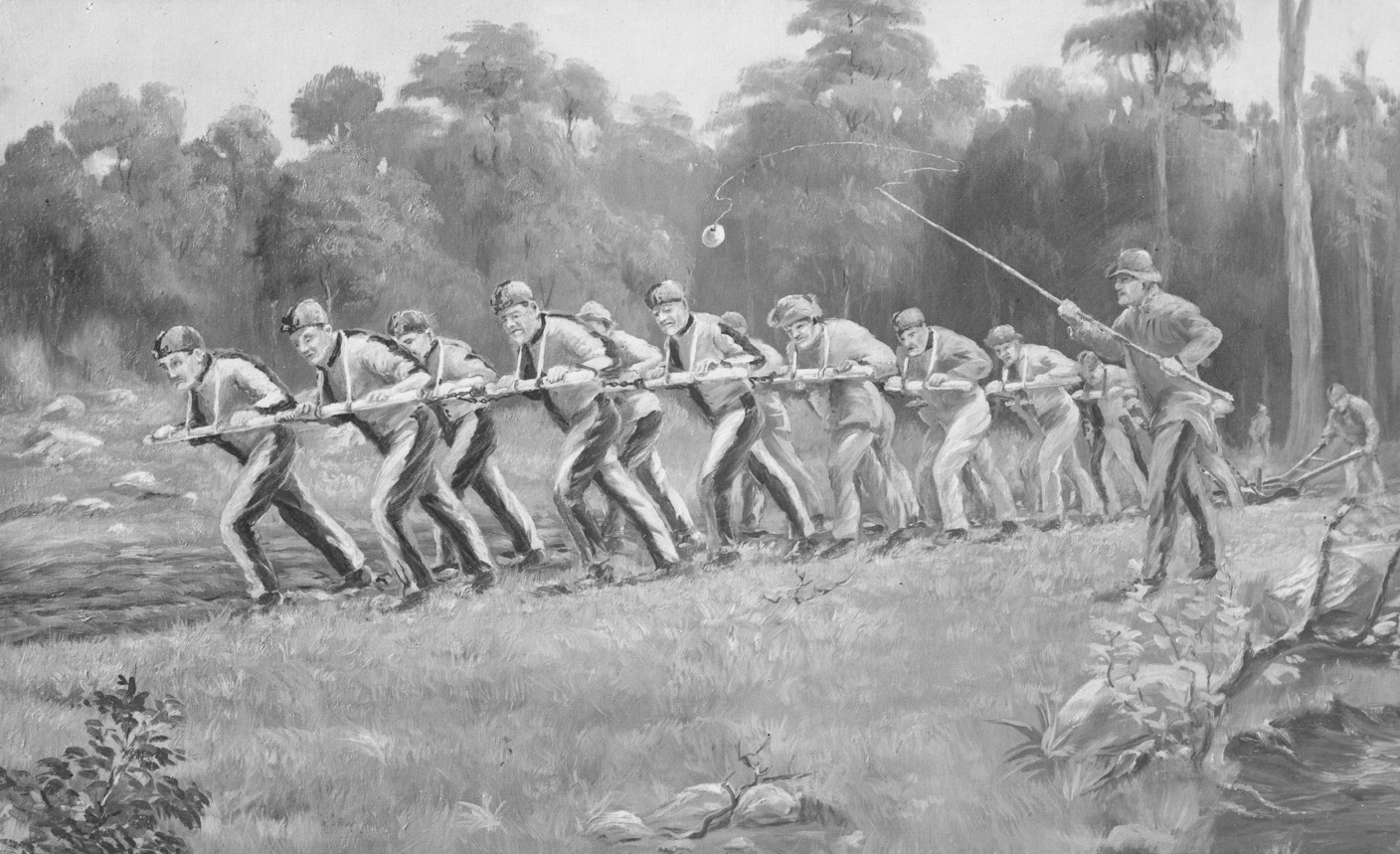 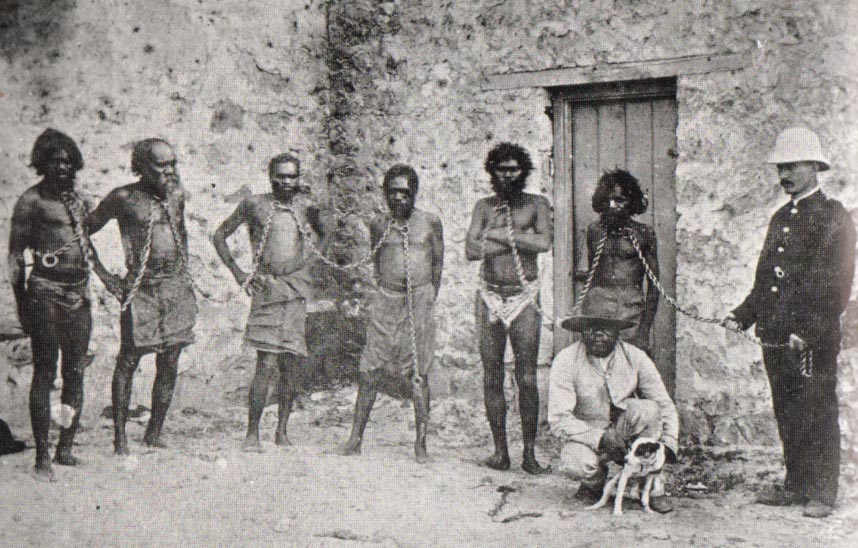 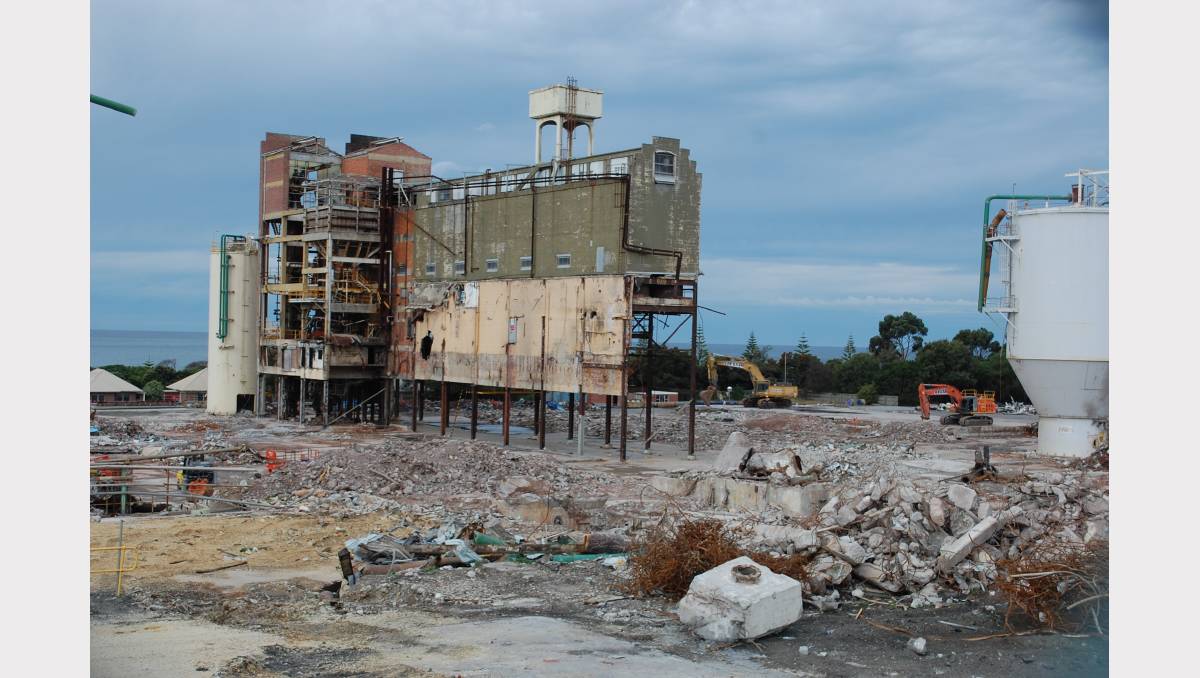 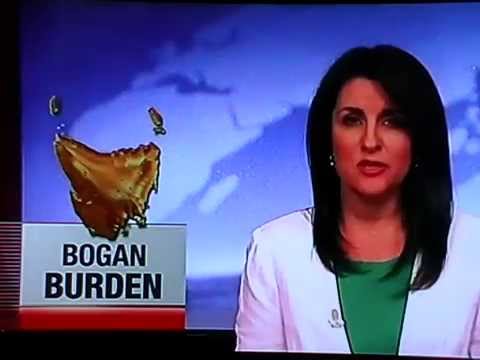 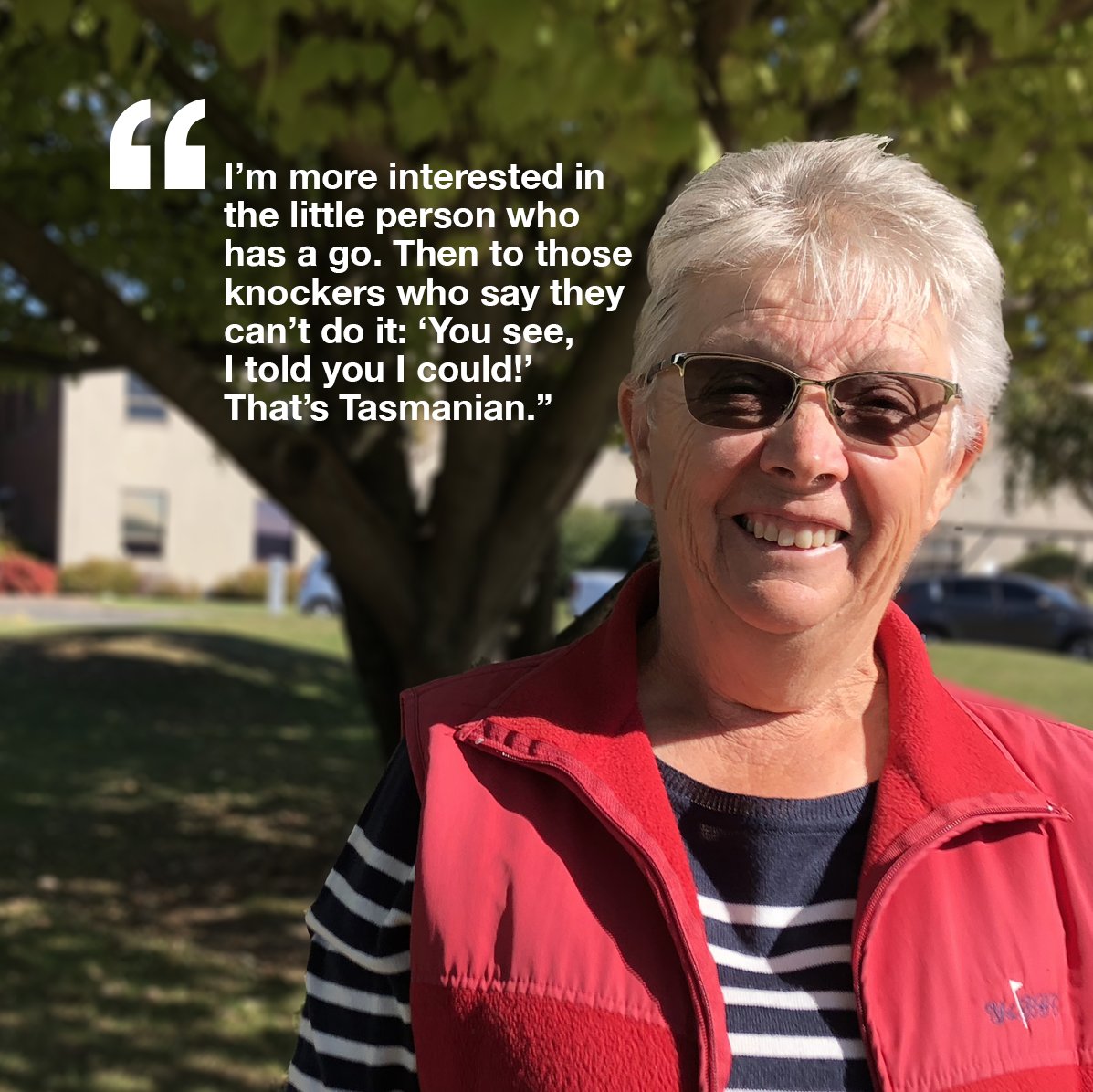 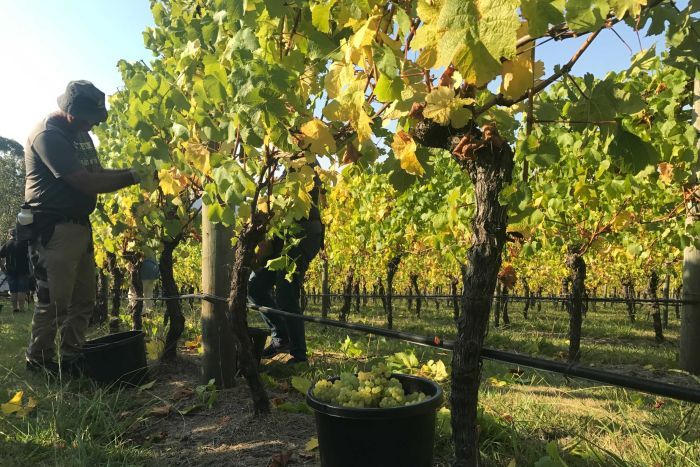 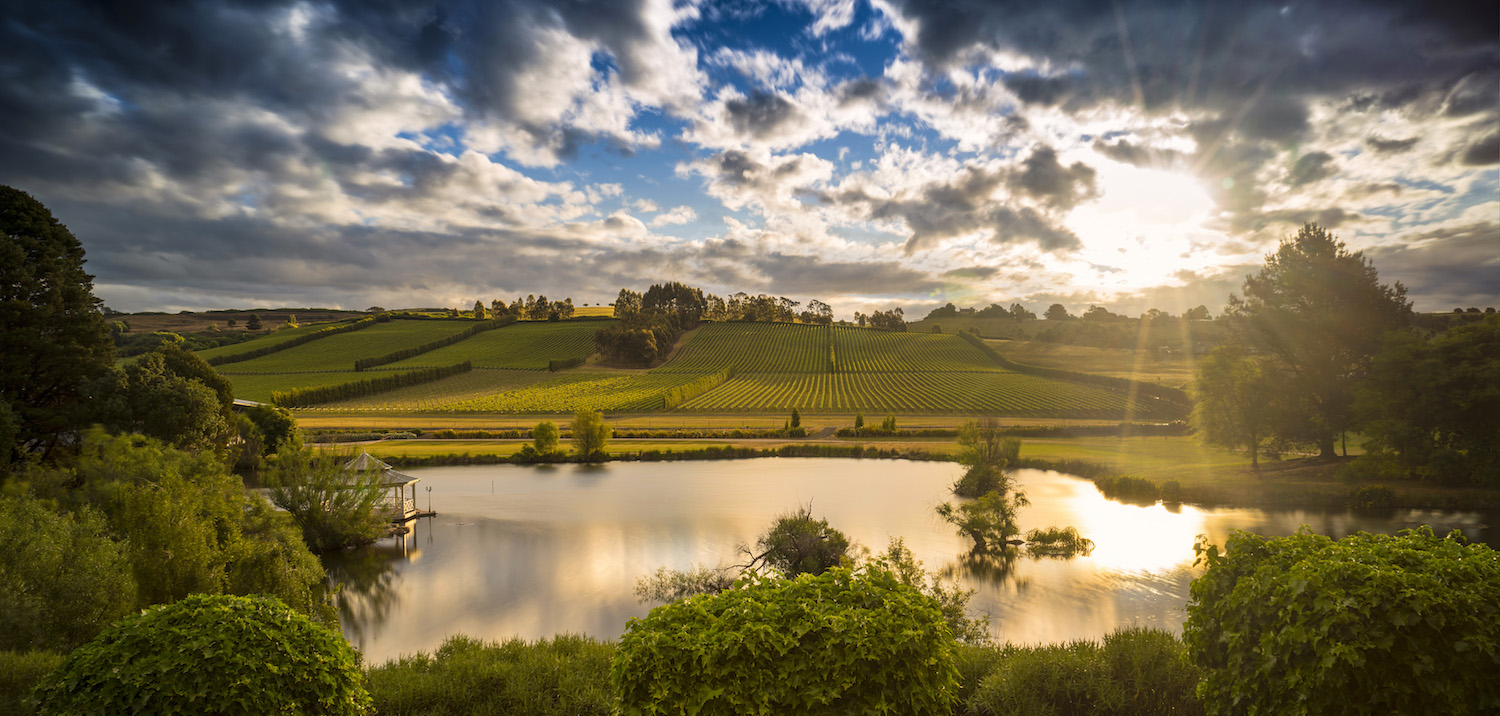 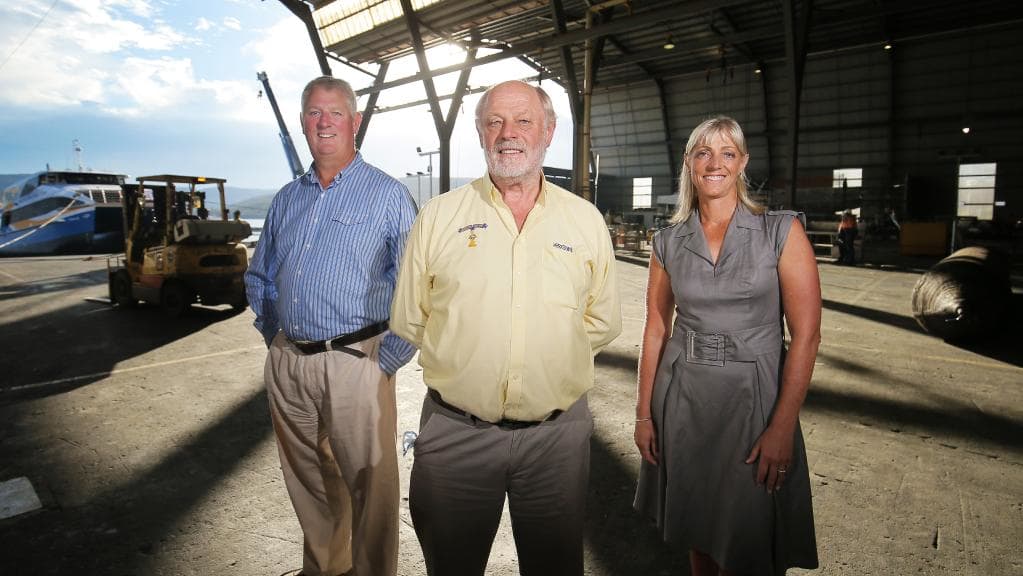 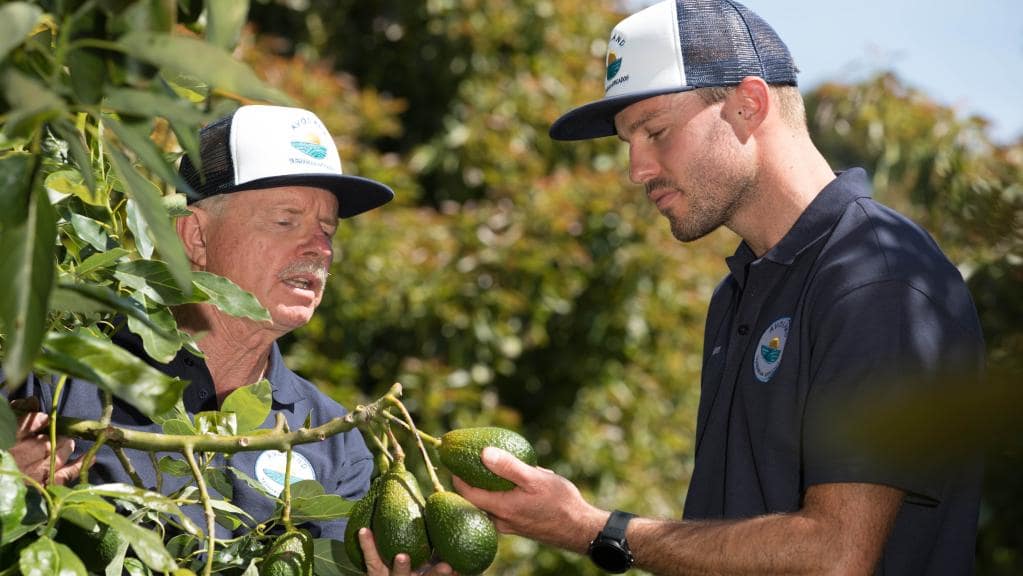 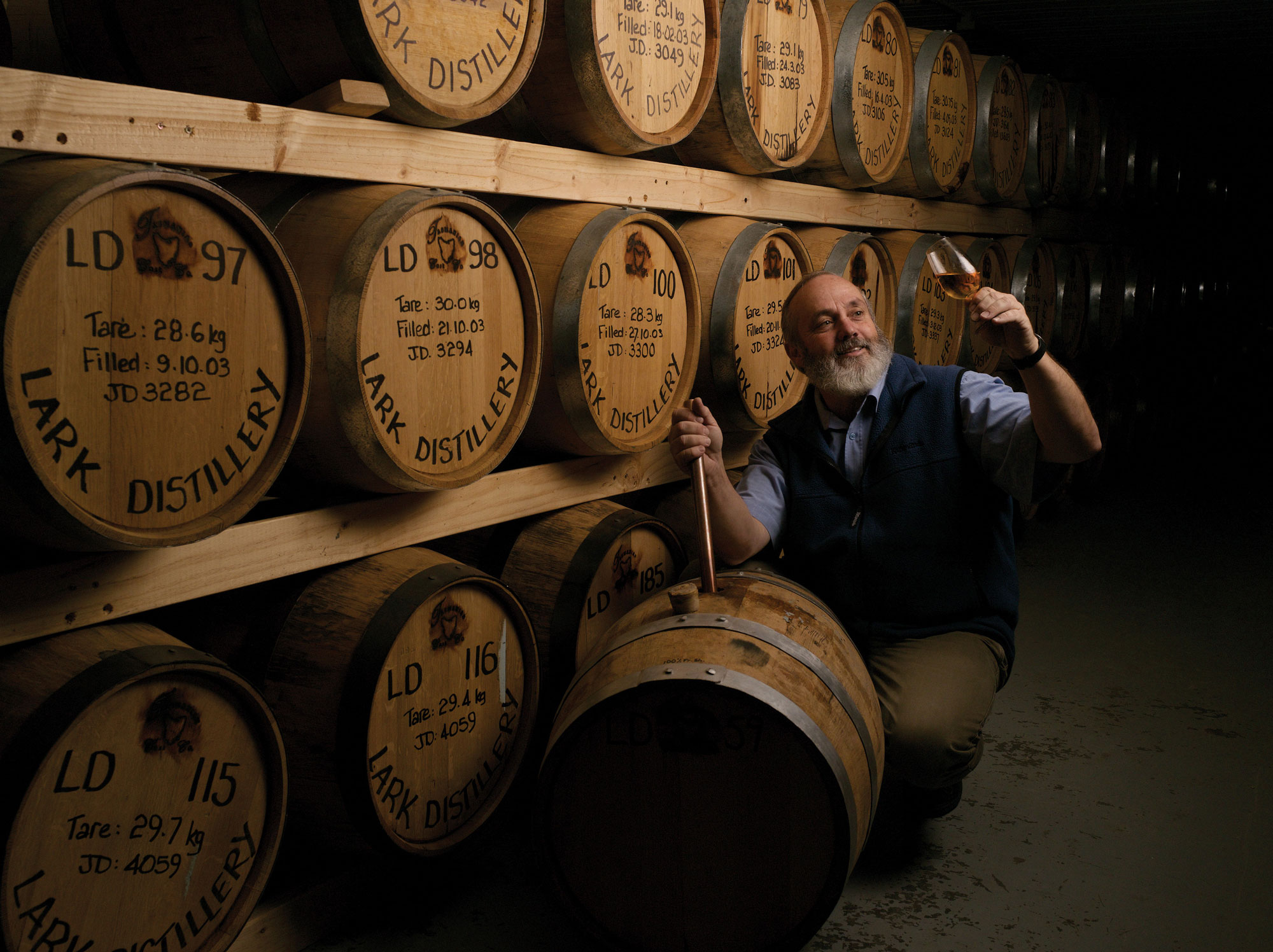 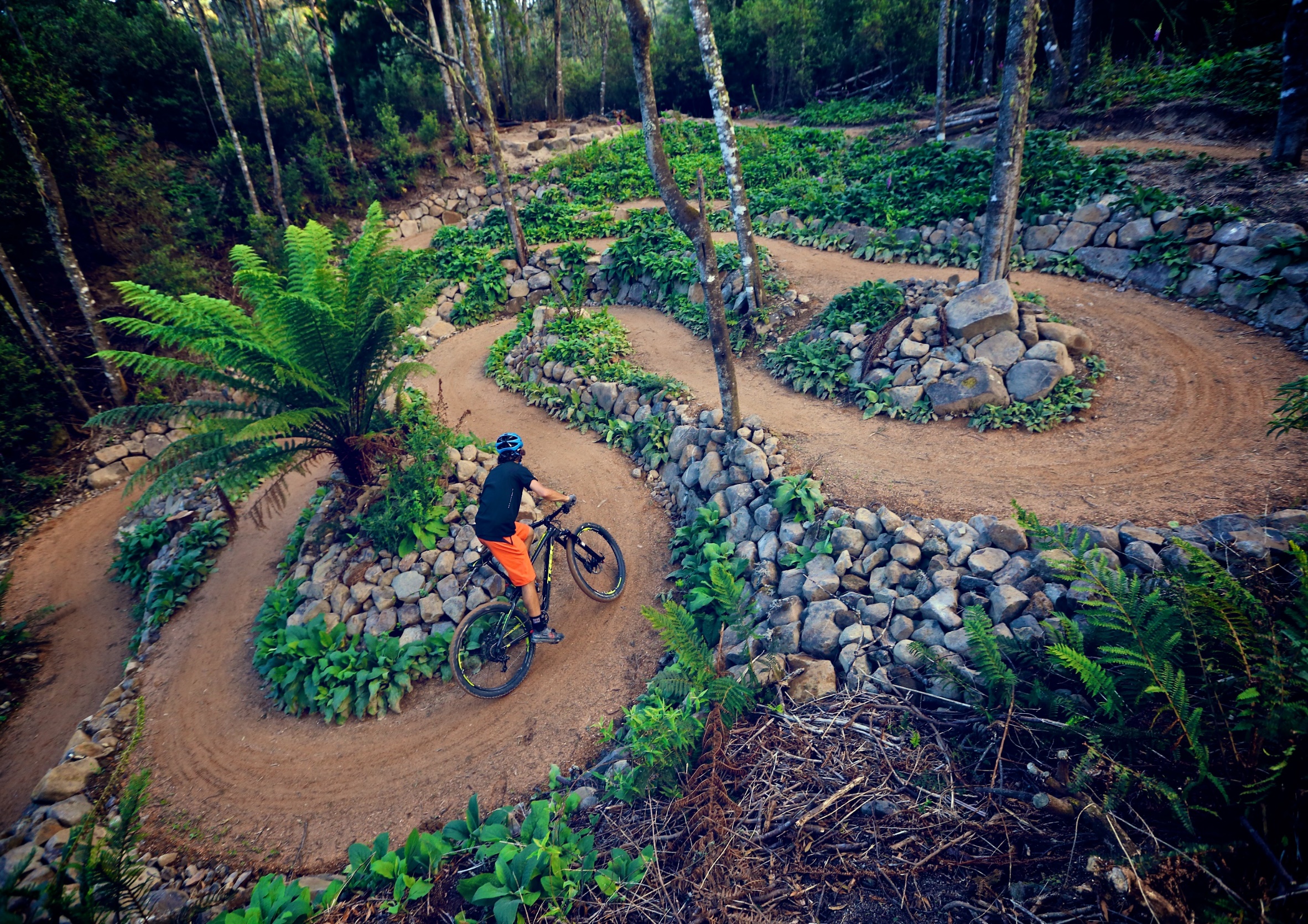 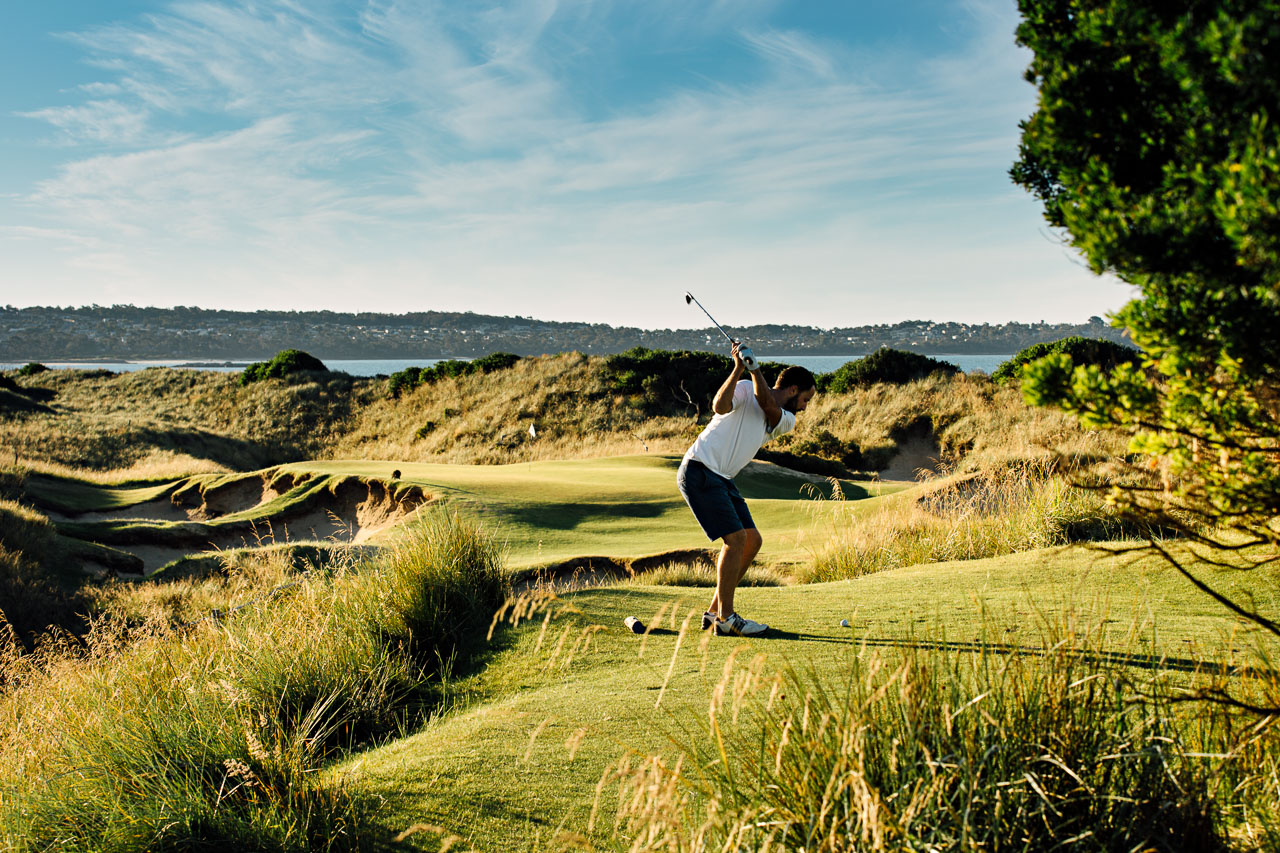 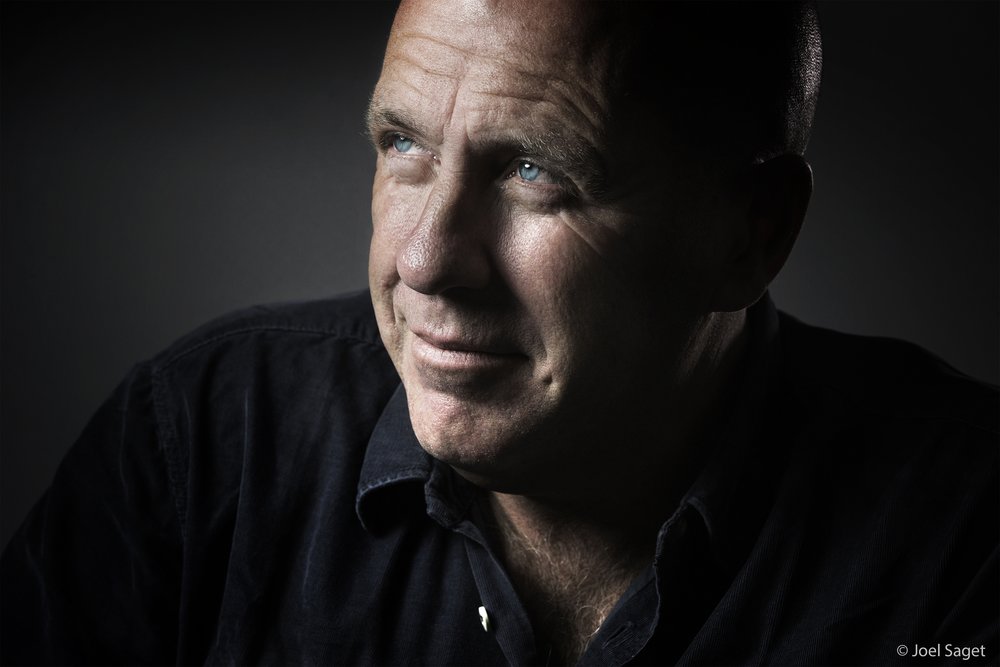 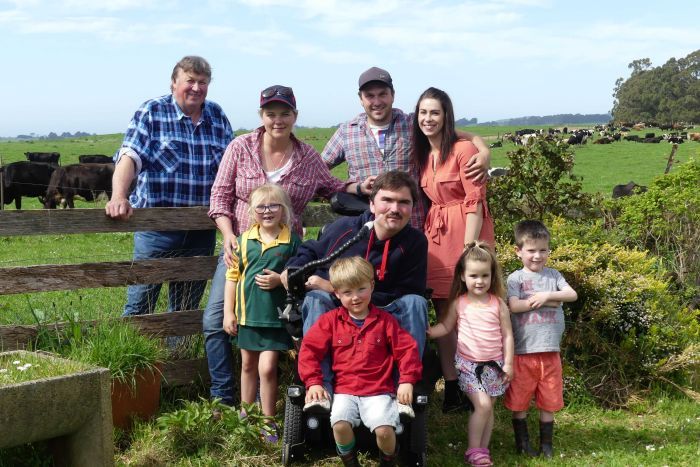 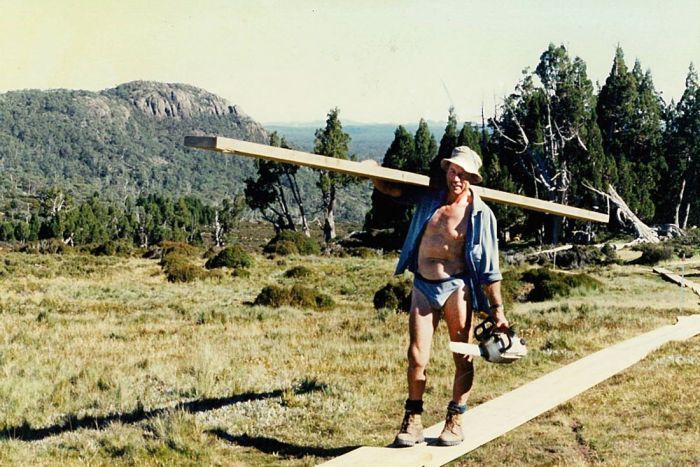 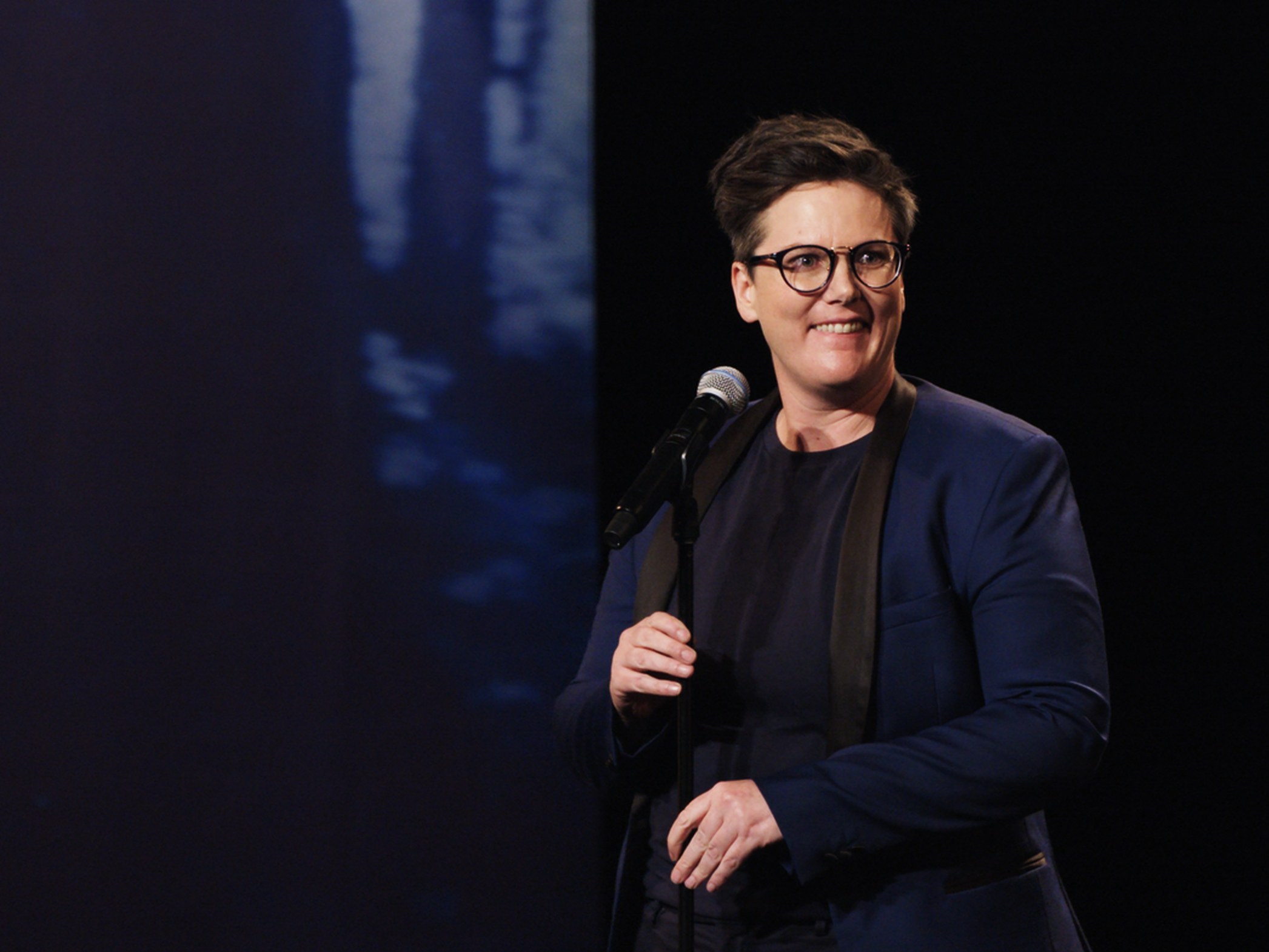 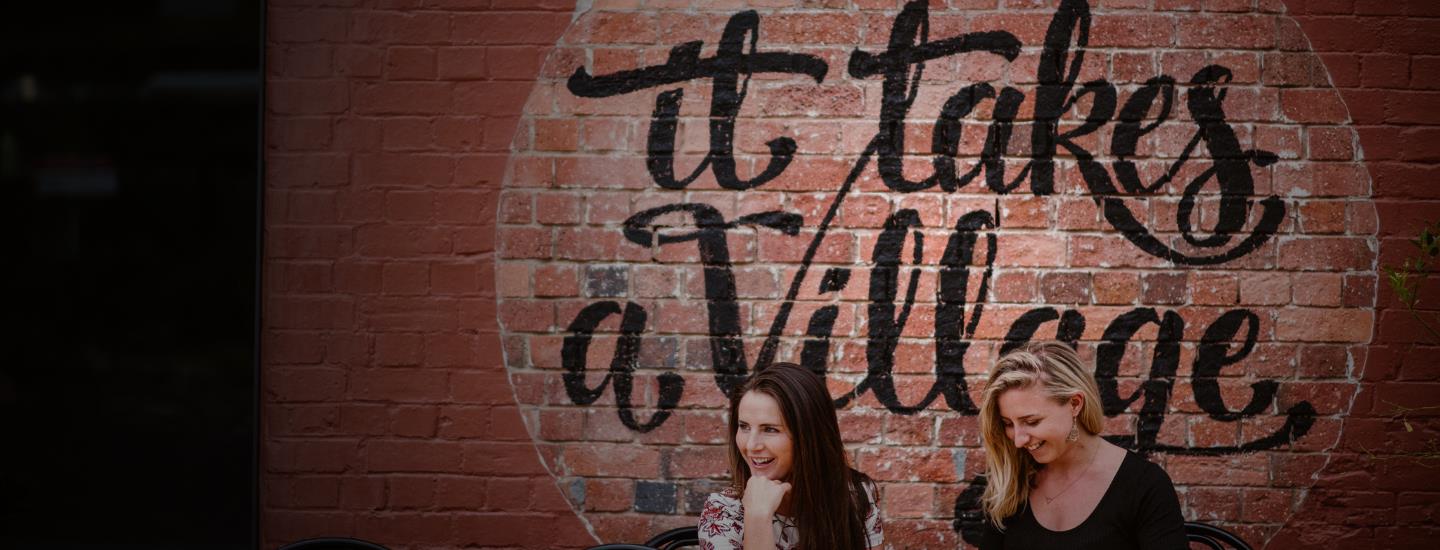 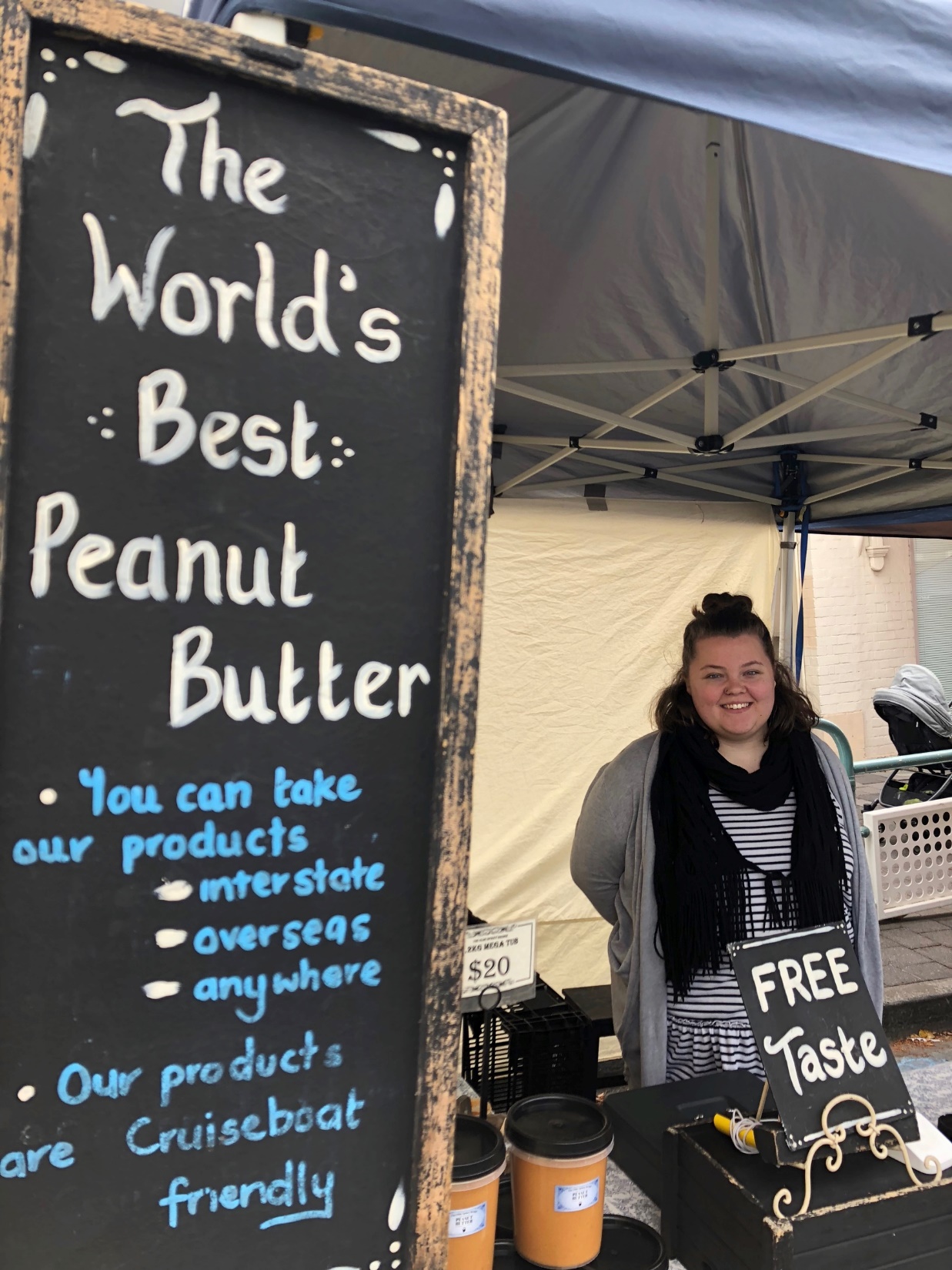 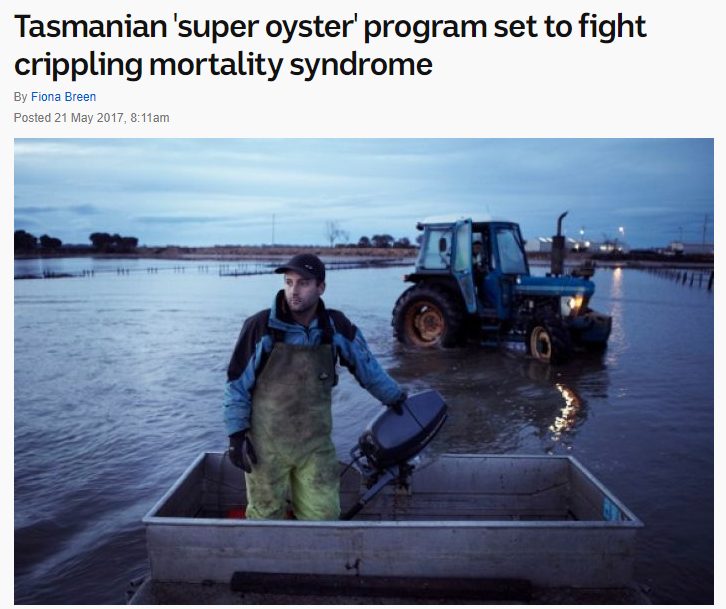 The plot
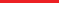 A narrative always turns, always promises the hope for transformation.
Adversity, hardship, underestimation, “impossible-ism"

To persevere because of this, often breaking the rules

The quiet pursuit of the extraordinary
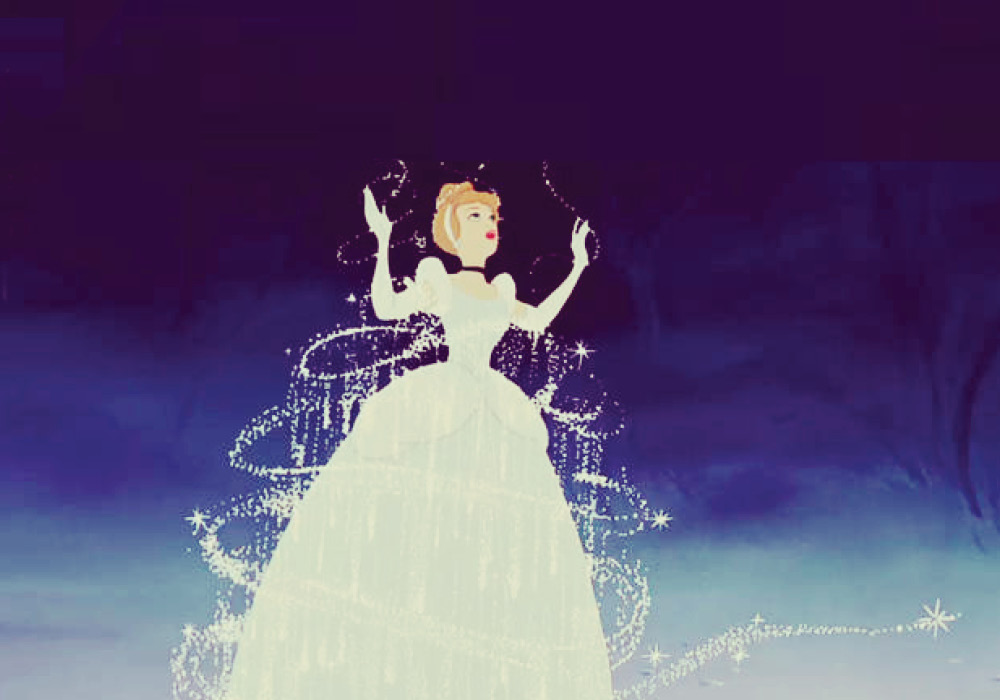 Seven plots
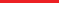 overcoming the monster
rags to riches
the quest / voyage & return
hero in a hole
comedy
tragedy
rebirth
Seven plots
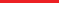 rags to riches
The quiet pursuit of the extraordinary
Tasmanian brand
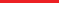 Tasmania

Tasmanian

Be Tasmanian

Bottom-up rather than top-down: client service
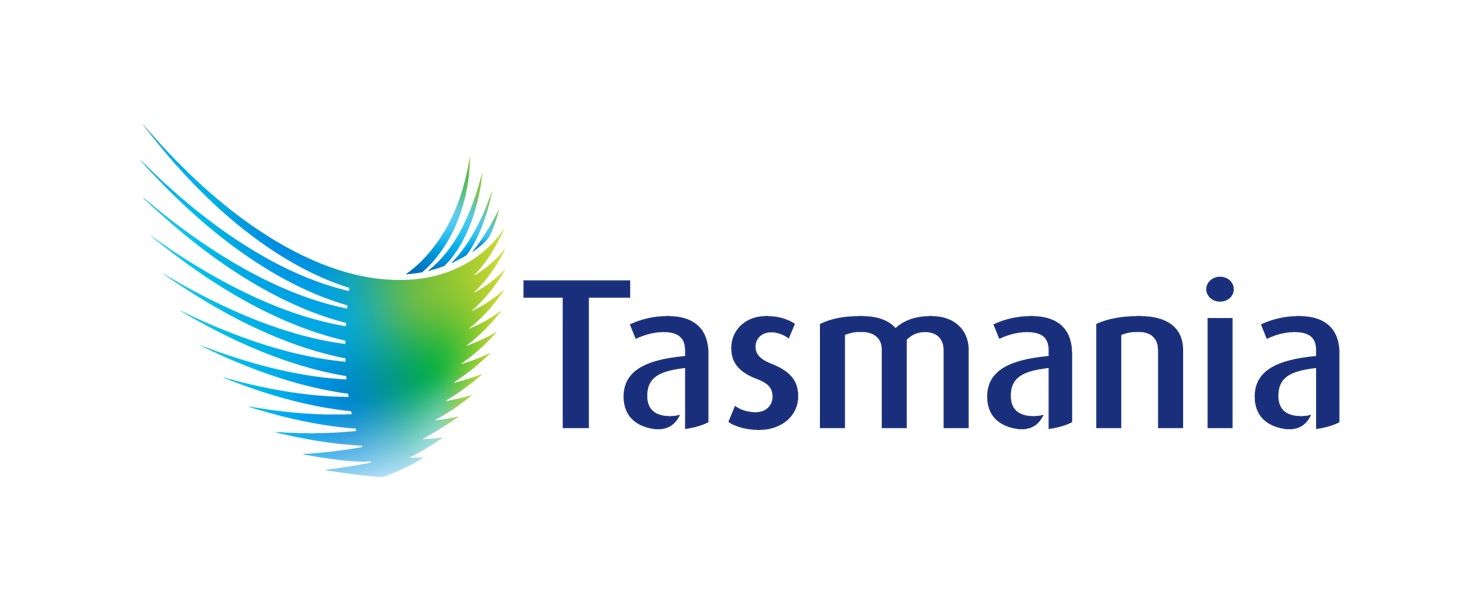 [Speaker Notes: The usual way to do this: here is the logo and the rules for using it.]
Be tasmanian
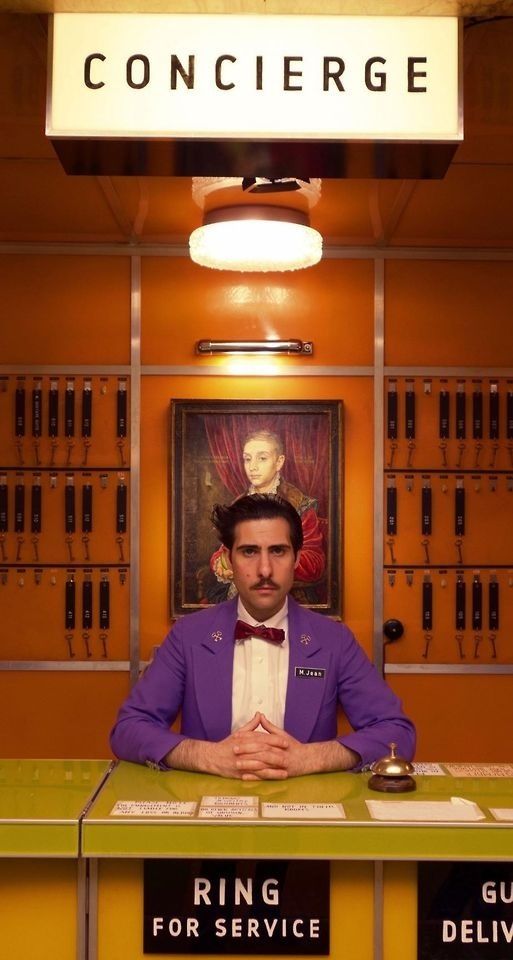 our clients and partners
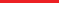 Tourism
Trade
Work (talent attraction and skills development)
Investment attraction
Live (community, arts and culture, social , educational)
Study (international student attraction)
We approach this work in phases
1. Brand expression and digital strategy
2. Engagement and consultation
3. research, measurement
More than oysters
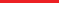 Oysters

Oysters from Tasmania

Tasmanian Oysters

Your story and the Tasmanian story
“the age of creative entrepreneurship”